Urban Photochemistry during FRAPPE
Christopher Cantrell, Lee Mauldin, FRAPPE Science Team
University of Colorado, Boulder
FRAPPE/DISCOVER-AQ Collaborators
C-130: Lee Mauldin, Anondo Mukherjee, Frank Flocke, Gabriele Pfister, Eric Apel, Roya Bahreini, Donald Blake, Nicola Blake, Teresa Campos, Ronald Cohen, Delphine Farmer, Alan Fried, Alex Guenther, Samuel Hall, Brian Heikes, Scott Herndon, Rebecca Hornbrook, Greg Huey, Thomas Karl, Lisa Kaser, John Nowak, John Ortega, Daniel O'Sullivan, Dirk Richter, James Smith, David Tanner, Amy Townsend-Small, Kirk Ullmann, James Walega, Petter Weibring, Andrew Weinheimer
P-3B: Jim Crawford, Bruce Anderson, John Barrick, Ronald Cohen, Glenn Diskin, Alan Fried, Charles Gatebe, David Van Gilst, Andrew Weinheimer, Armin Wisthaler, Tara Yacovitch, Melissa Yang
Ground: Steve Brown, Edwin Eloranta, Delphine Farmer, Emily Fischer, Sam Hall, Jay Herman, Travis Knepp, Kathleen Lantz, Audra McClure-Begley, Erin McDuffie, Christoph Senff, James Smith, Nadia Smith, Anne Thompson, James Hannigan, Rainer Volkamer, Mark Zondlo, Jeff Collett, Owen Cooper, Barkley Sive
Models/Merges: Gao Chen, Louisa Emmons, Gabriele Pfister, RaJesh Kumar, Brad Pierce, Lee Thornhill
Topics
Analysis of FRAPPE airborne observations
Constrained steady state model and MCM model for comparison
Contributions of sources and types of VOCs to photochemistry
Effects of oil and gas exploration and extraction (O&GEE) on HOx and O3 amounts and production
C-130 Flight Tracks - FRAPPE
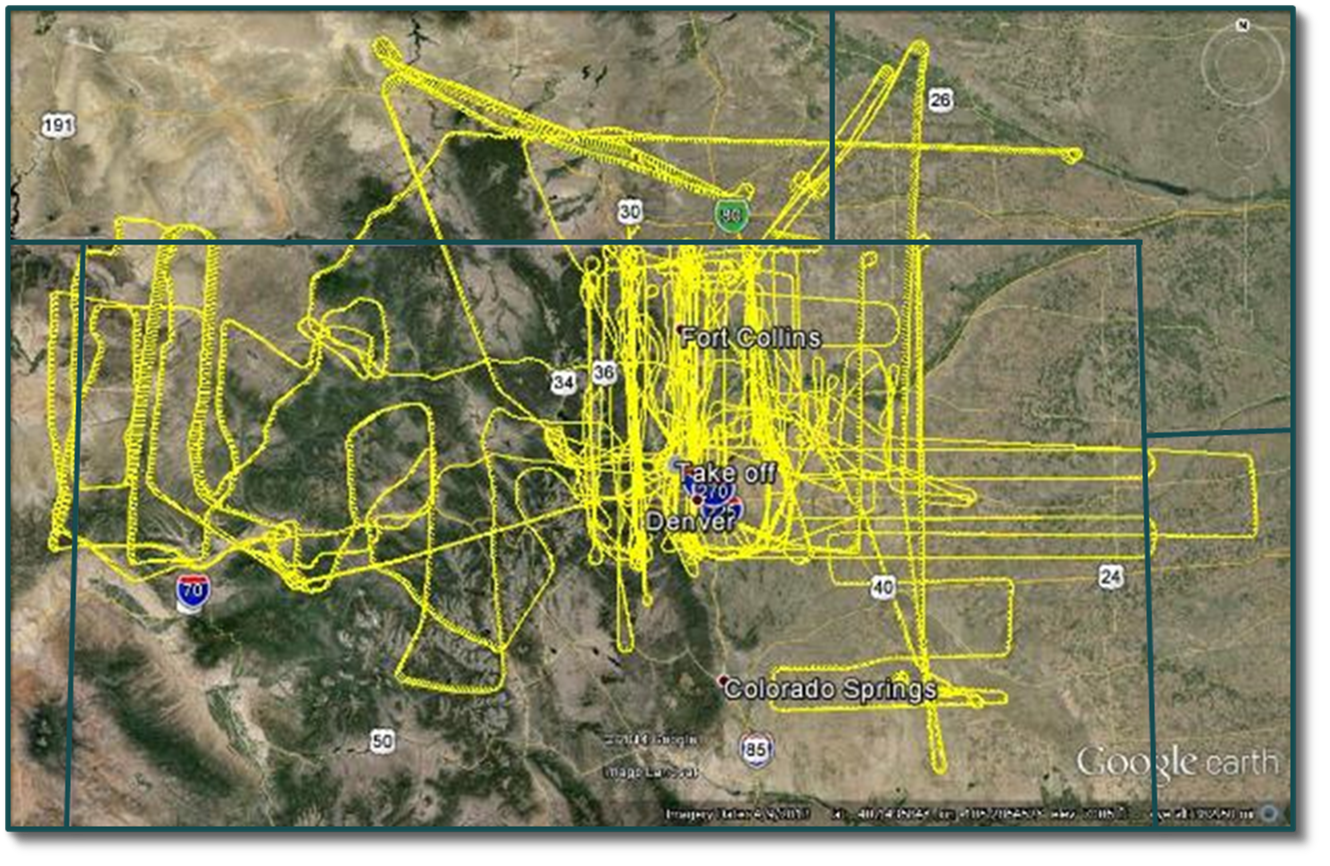 NSF/NCAR C-130 Flight Tracks during FRAPPE
26 July – 18 August 2014, Broomfield, CO
Oil & Gas Wells in Northeast Colorado
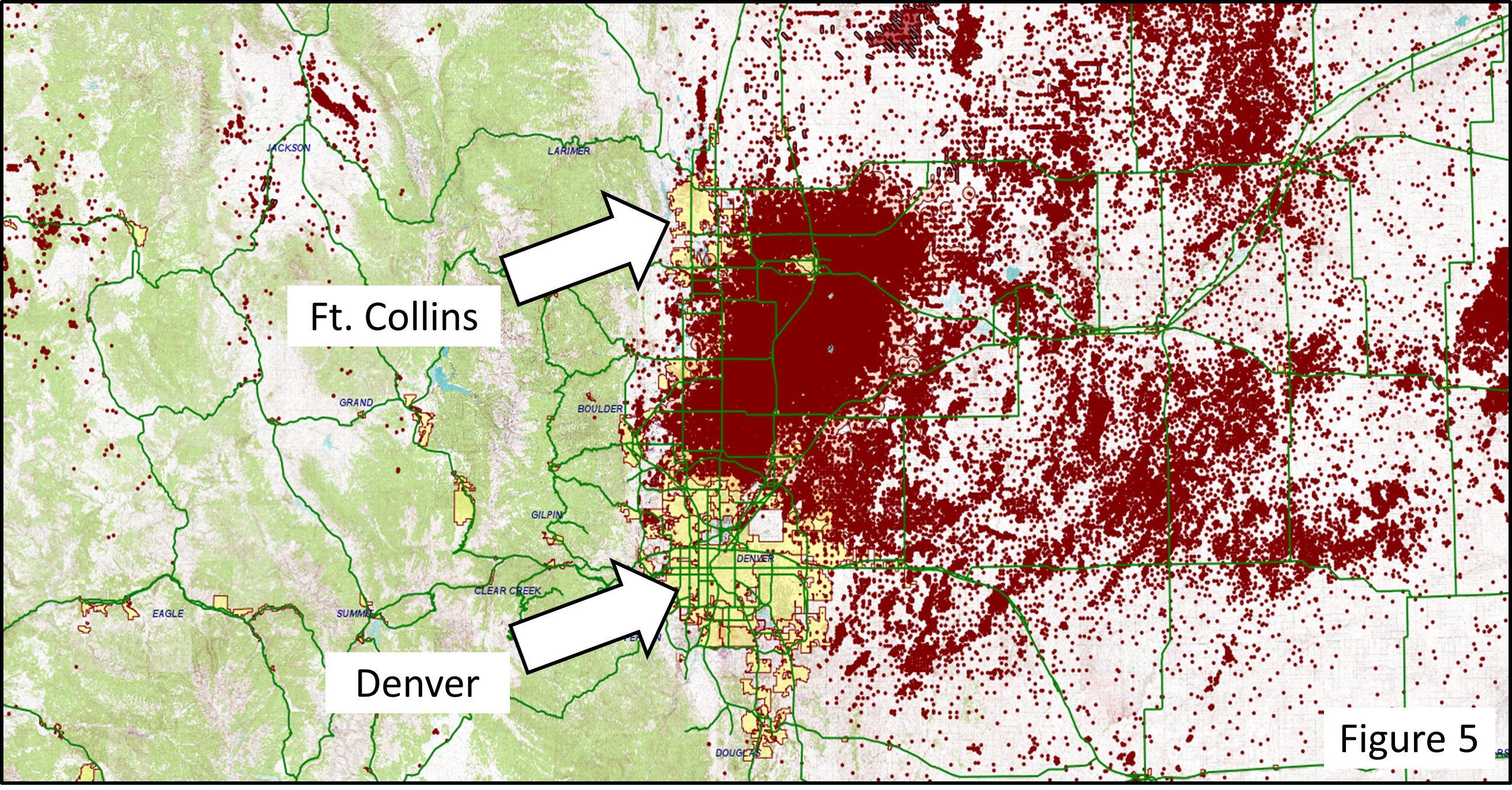 C3-C6 alkanes vs ethane (urban box)
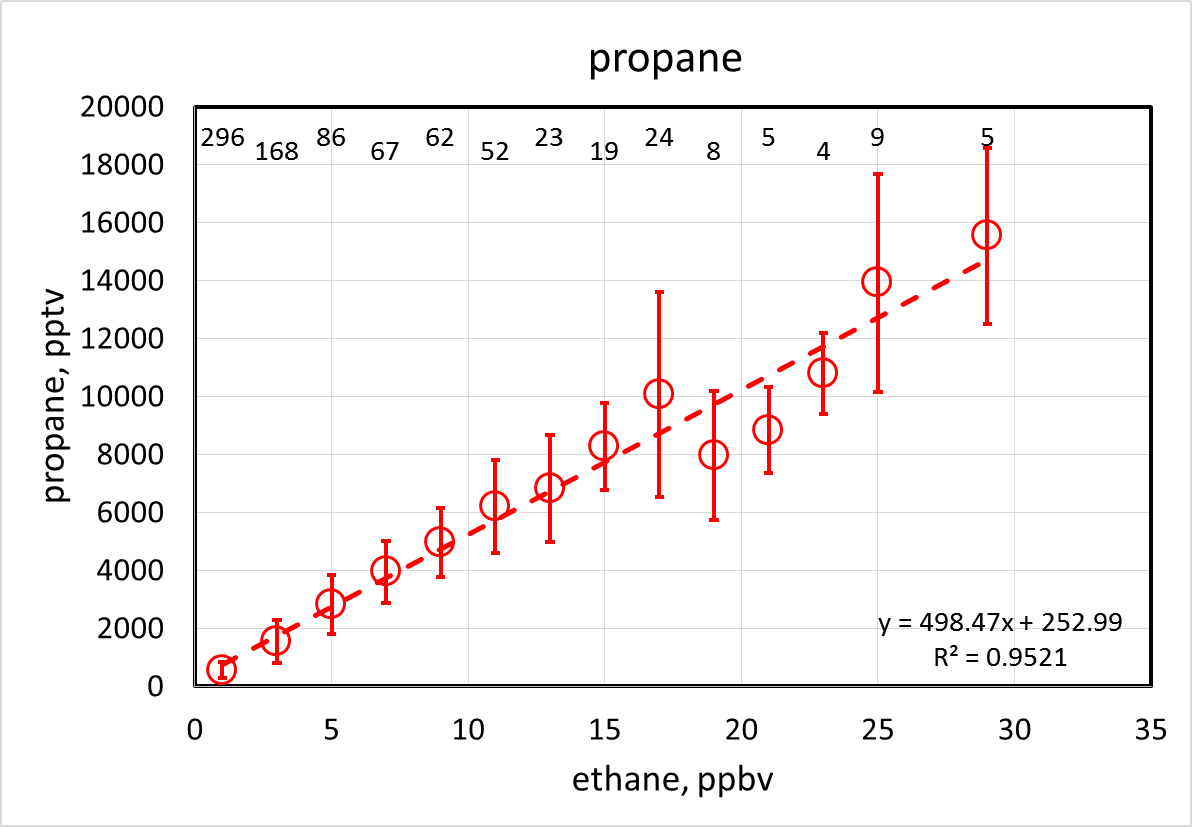 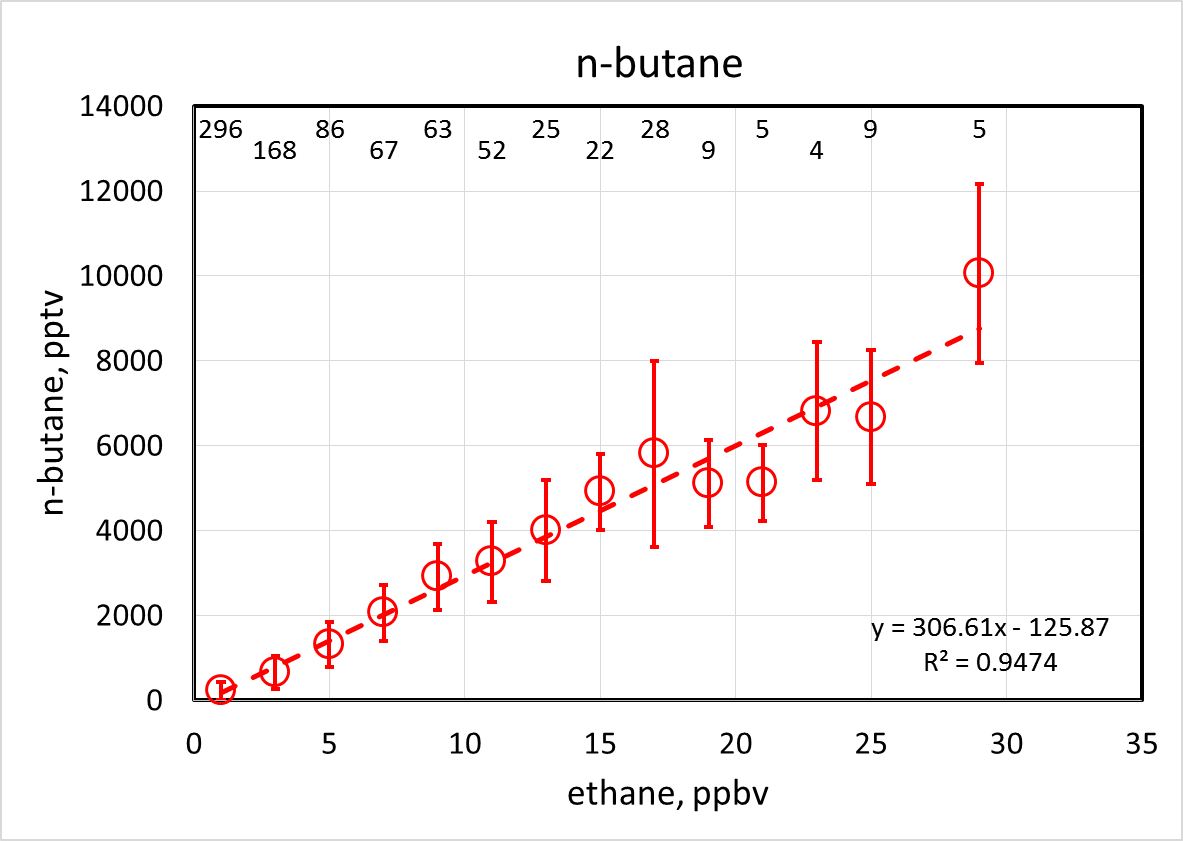 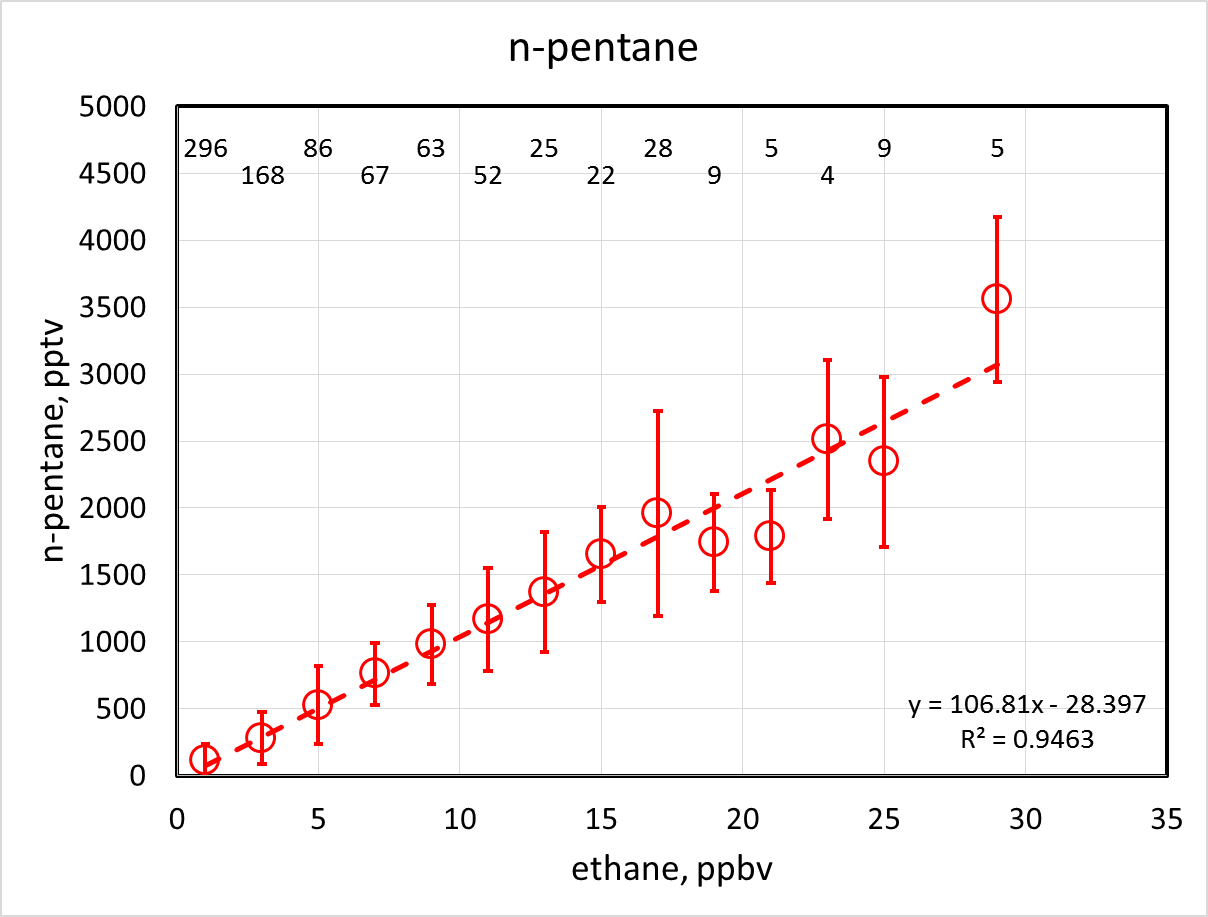 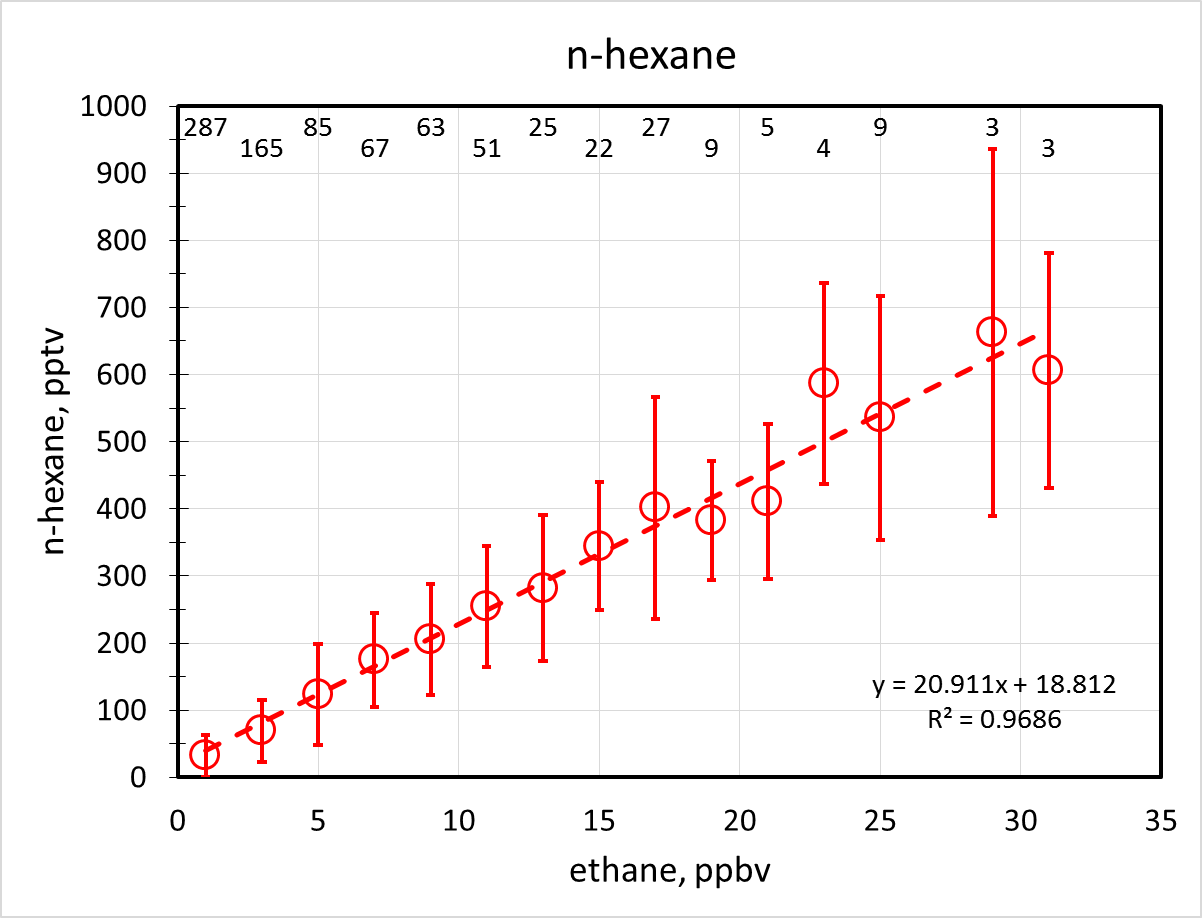 n-pentane / i-pentane vs ethane
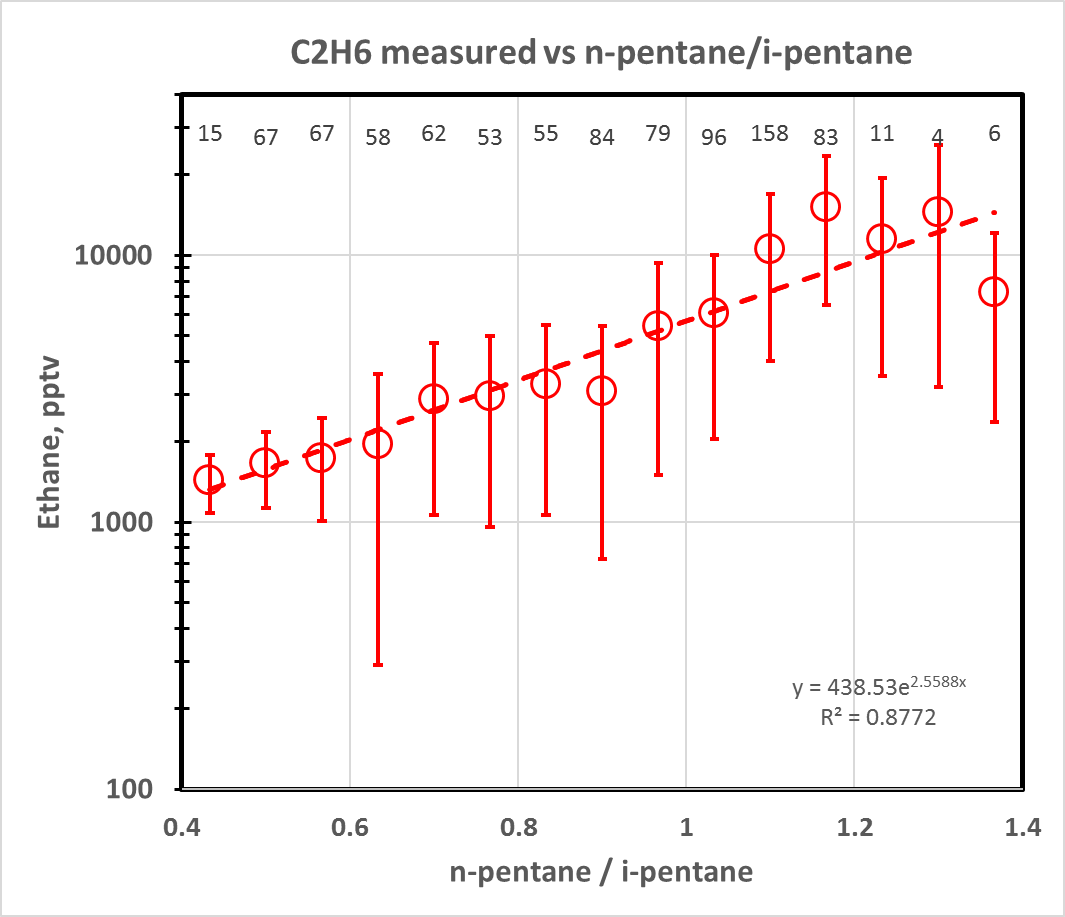 Vehicles/Urban
O&GEE
Raw natural gas
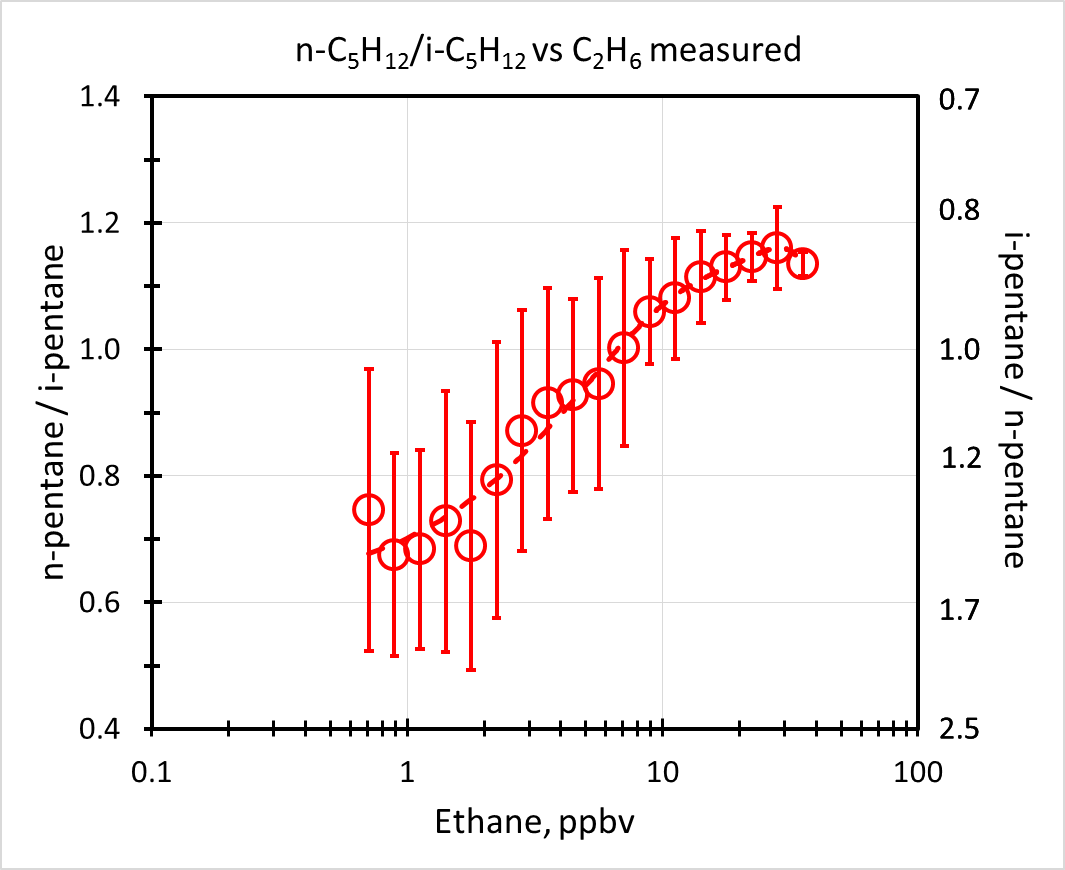 Urban Box
Raw natural gas
O&GEE
Vehicles/Urban
Observed Trace Gas Levels Binned
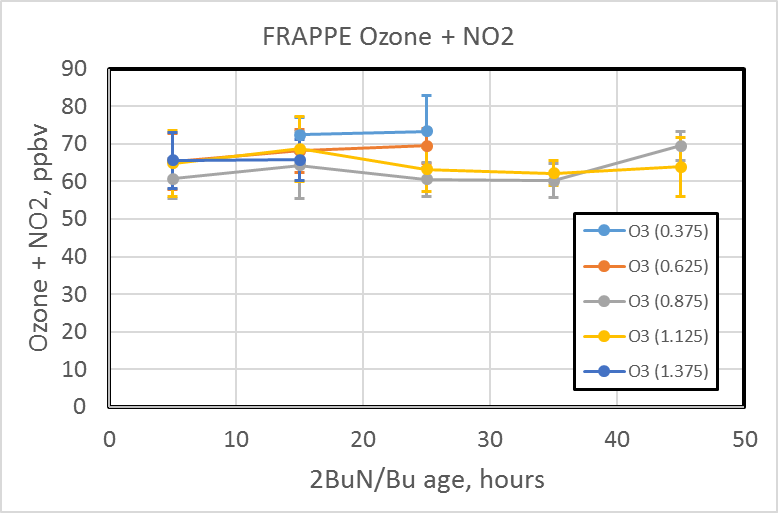 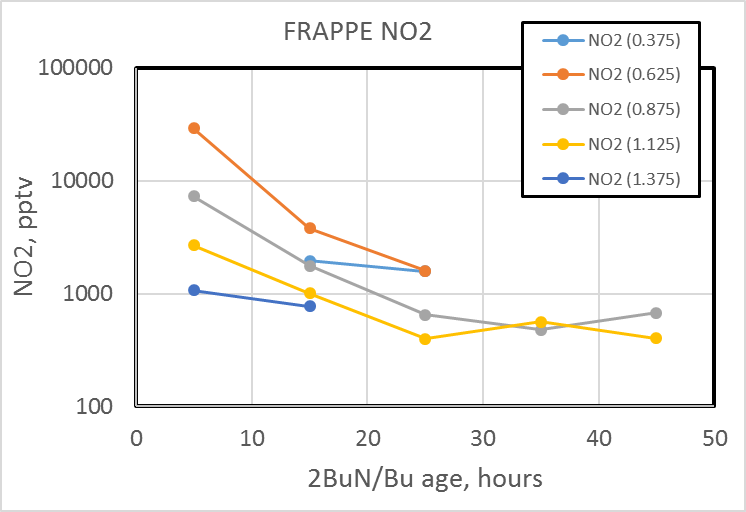 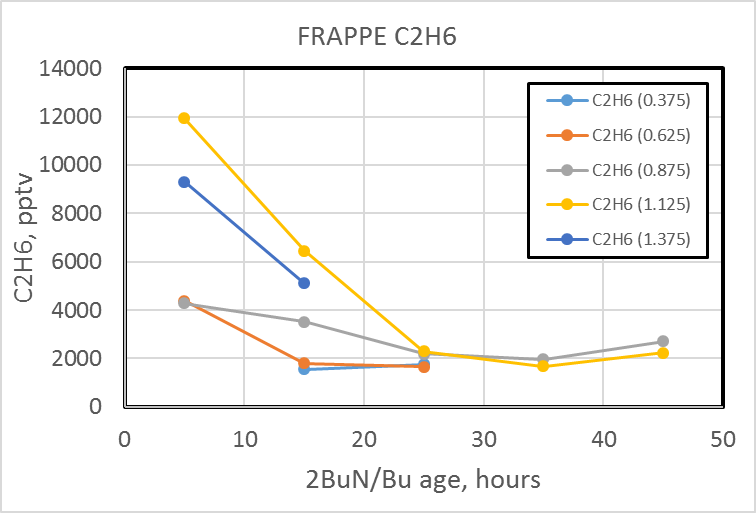 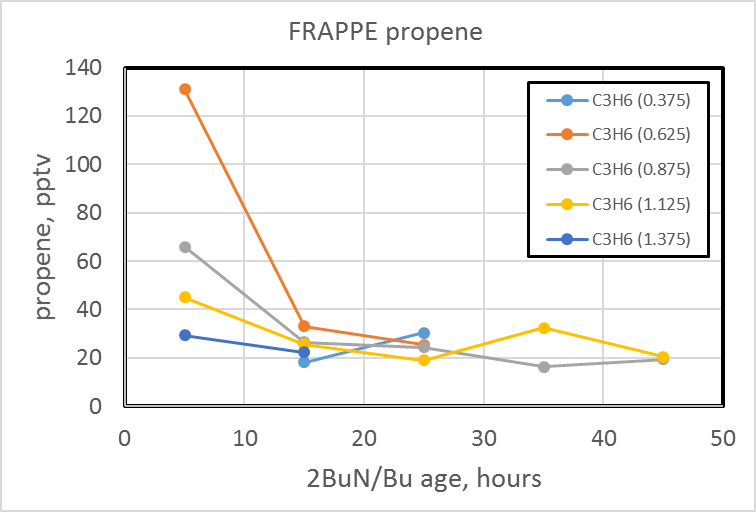 Ozone Observations & MCM Model
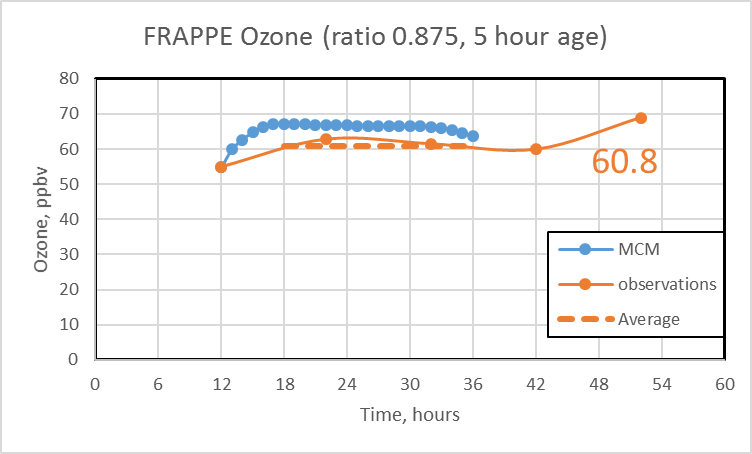 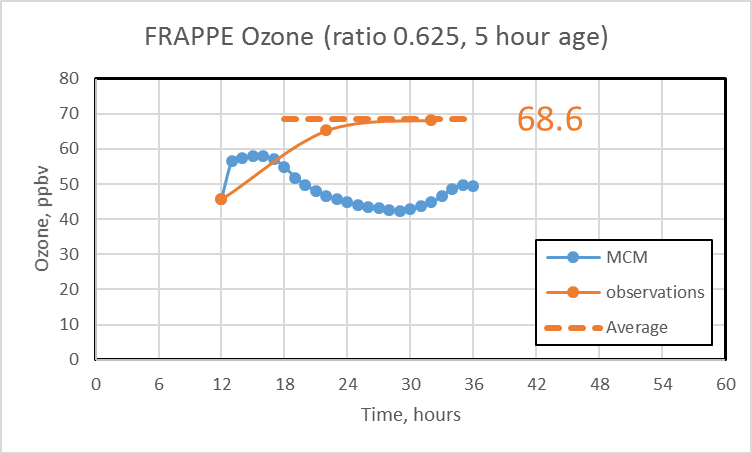 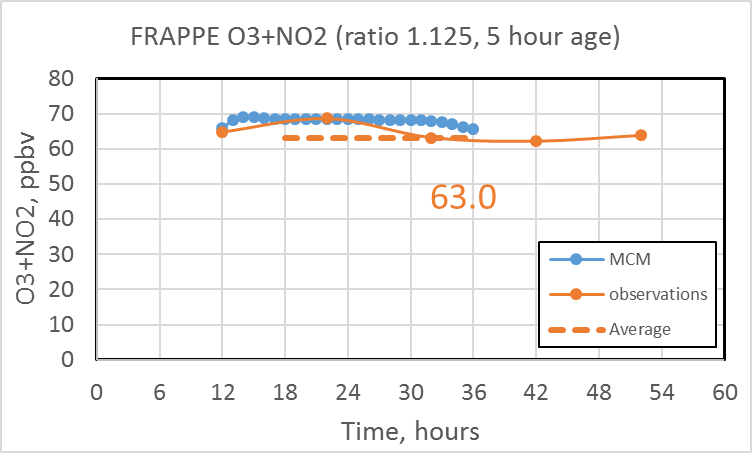 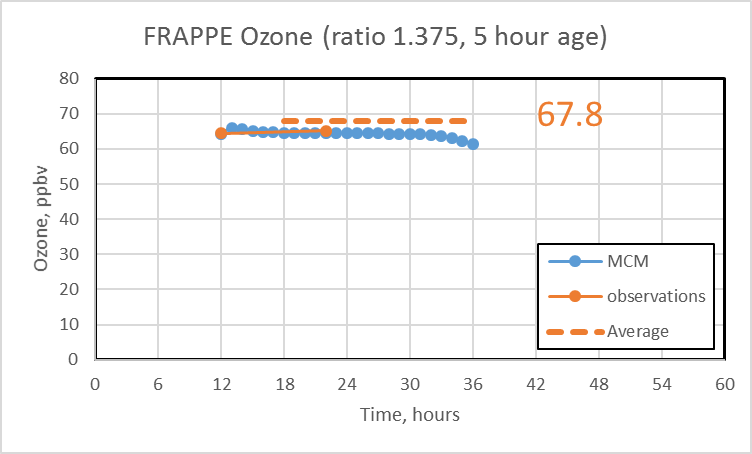 O3+NO2 Observations & MCM Model
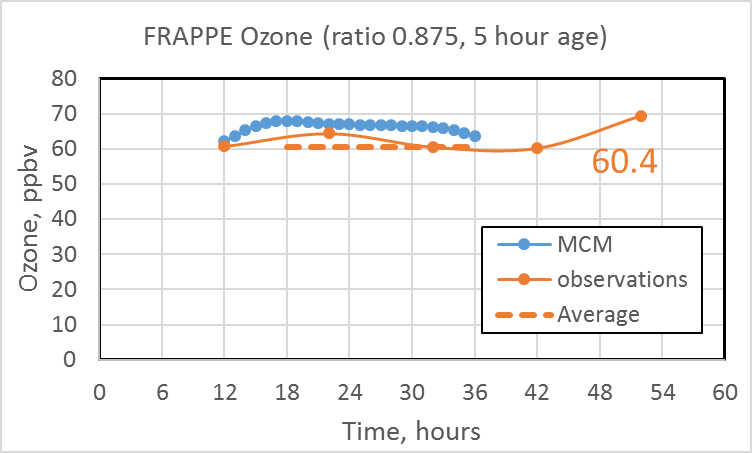 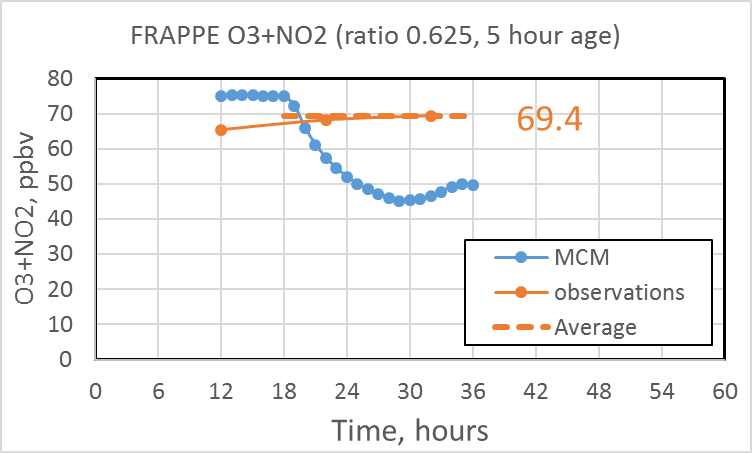 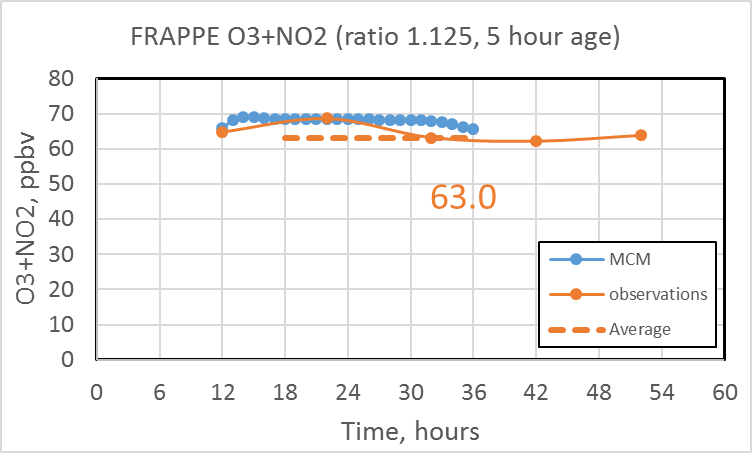 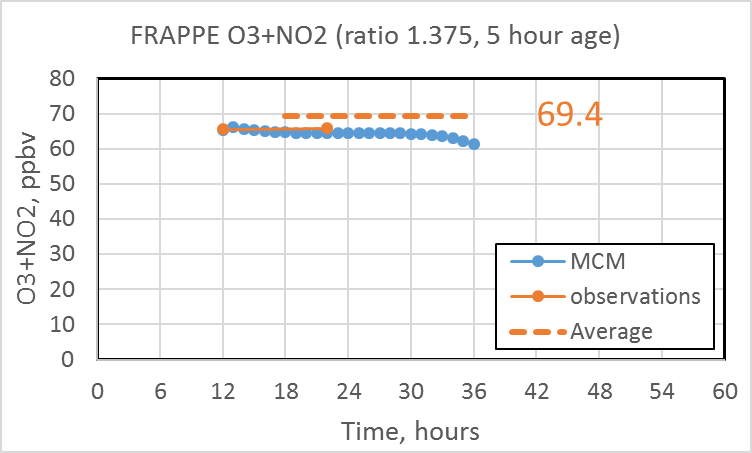 OH vs NOx
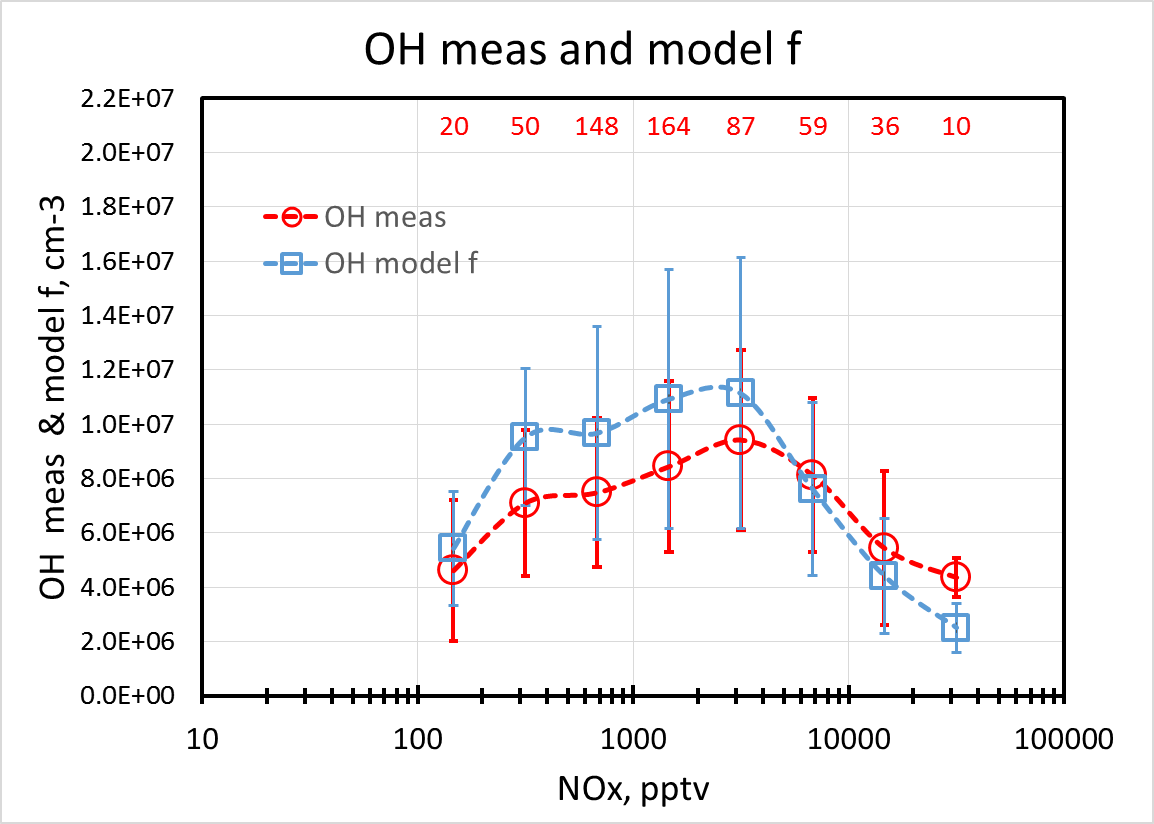 Urban Box
HO2 vs NOx
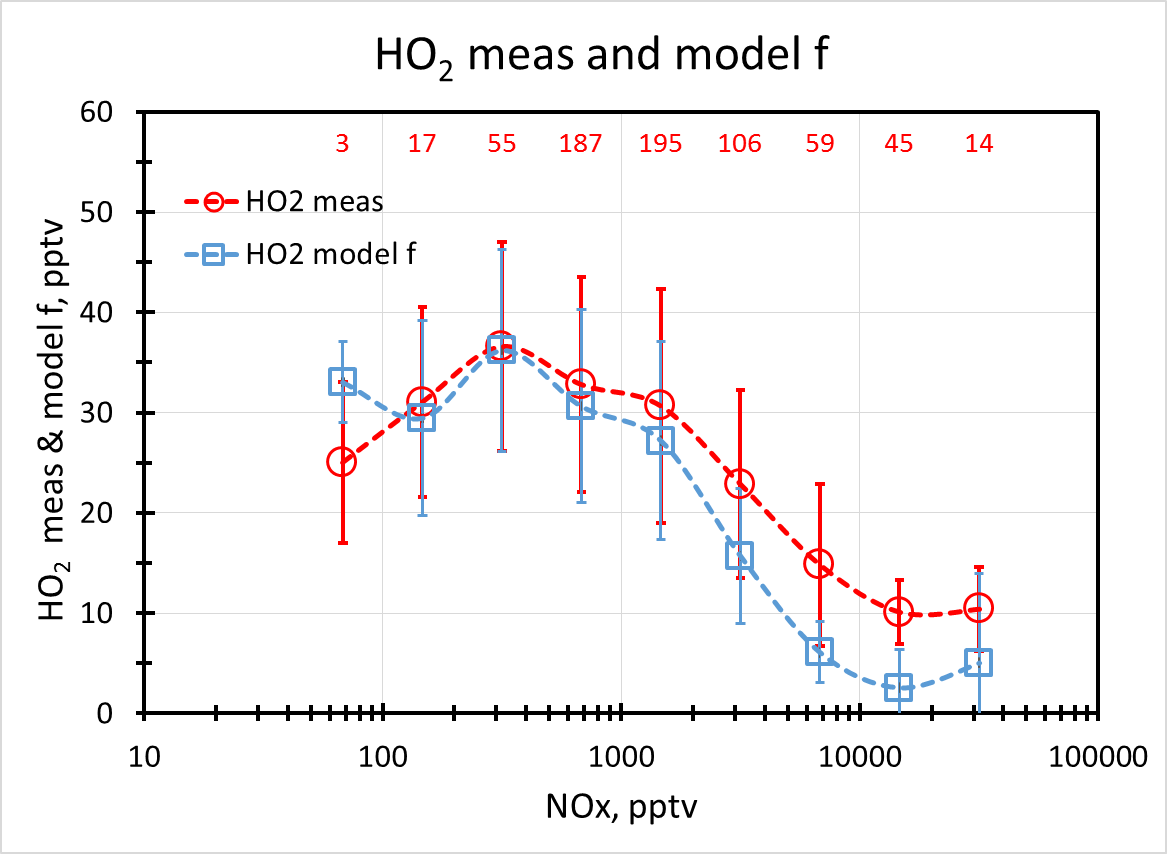 Urban Box
HO2+RO2 vs NOx
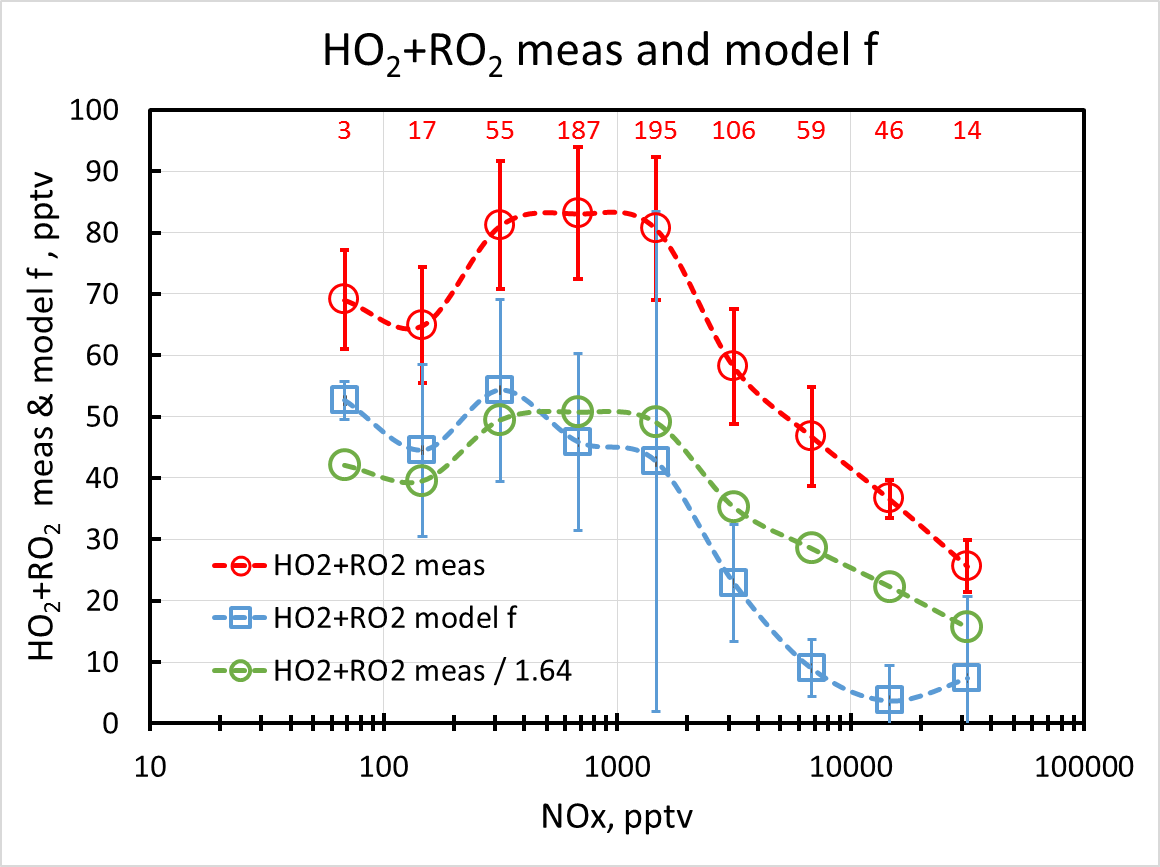 HOx measured / model vs NOx
Urban Box
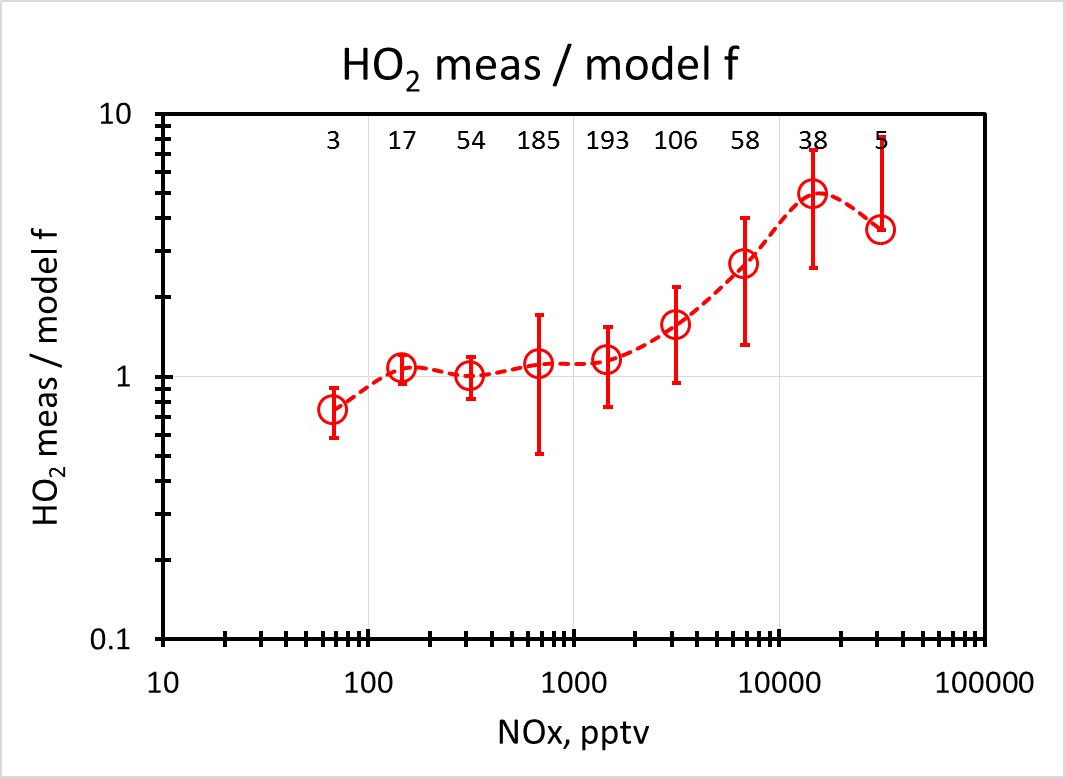 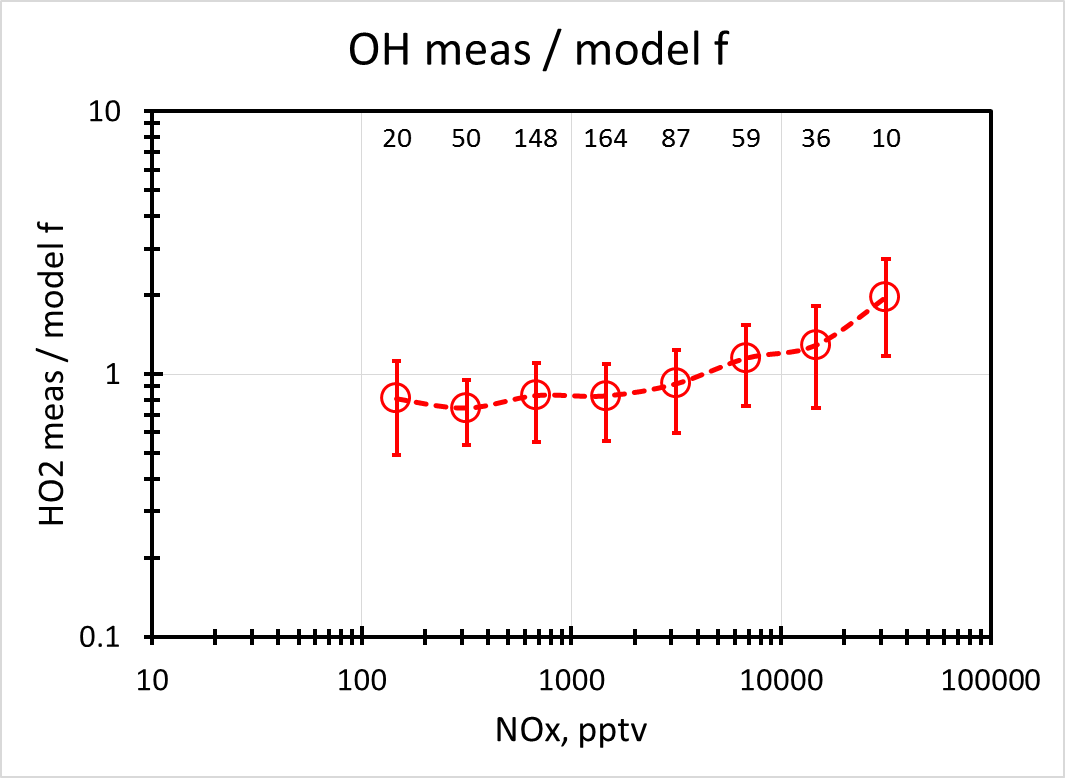 OH
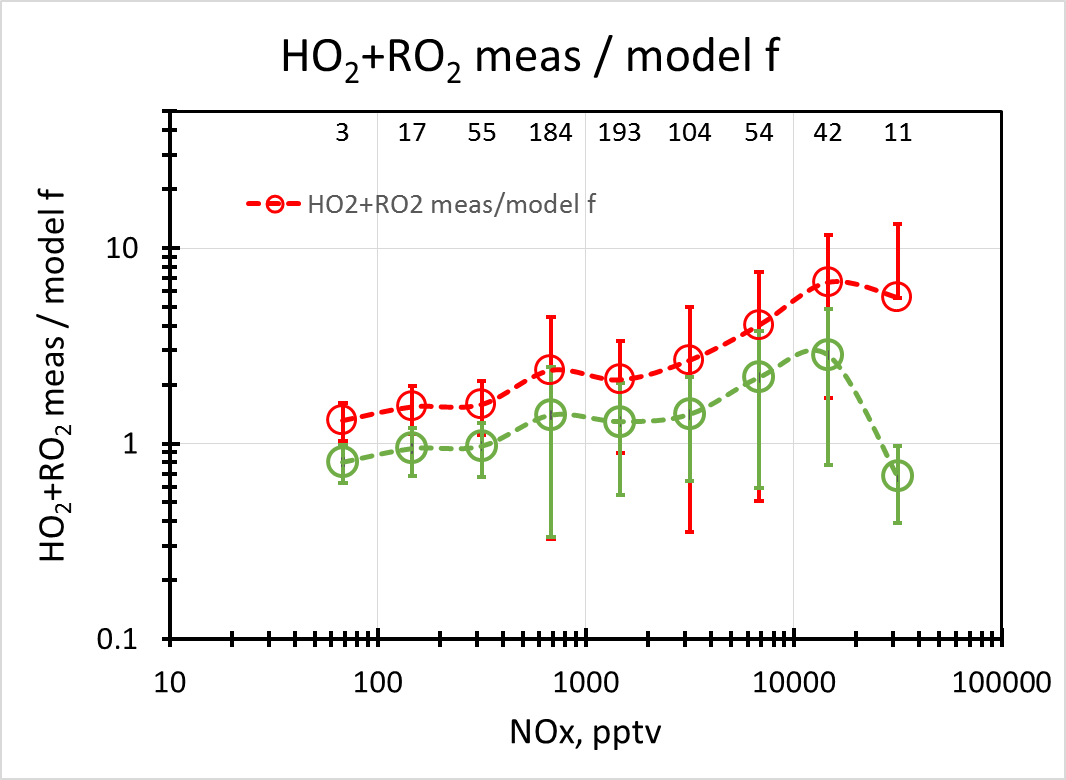 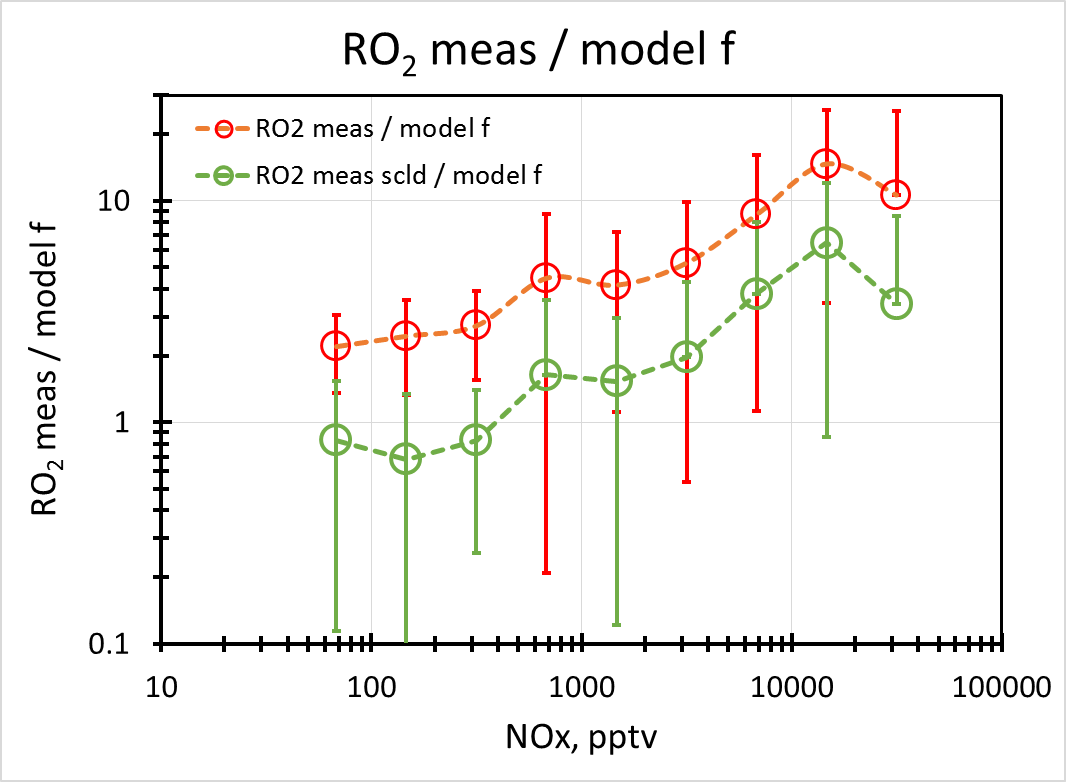 HOx measured vs n-pentane/i-pentane
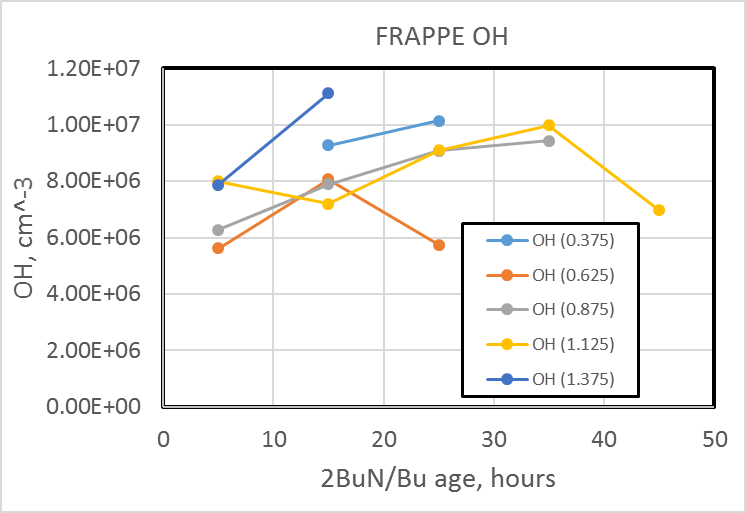 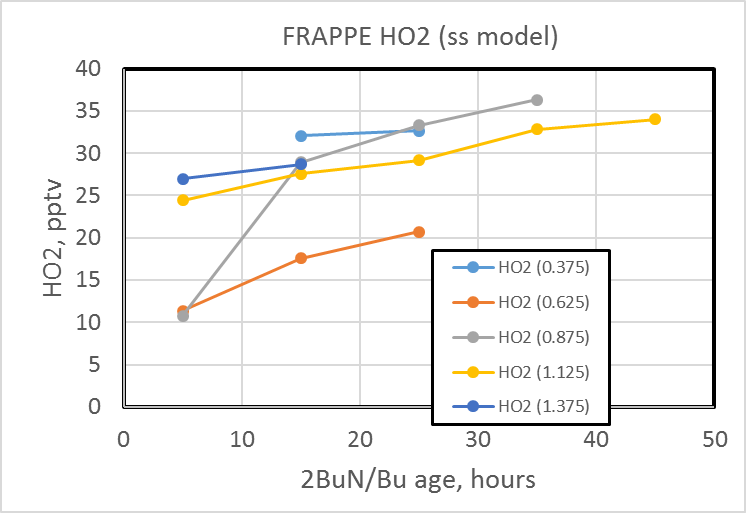 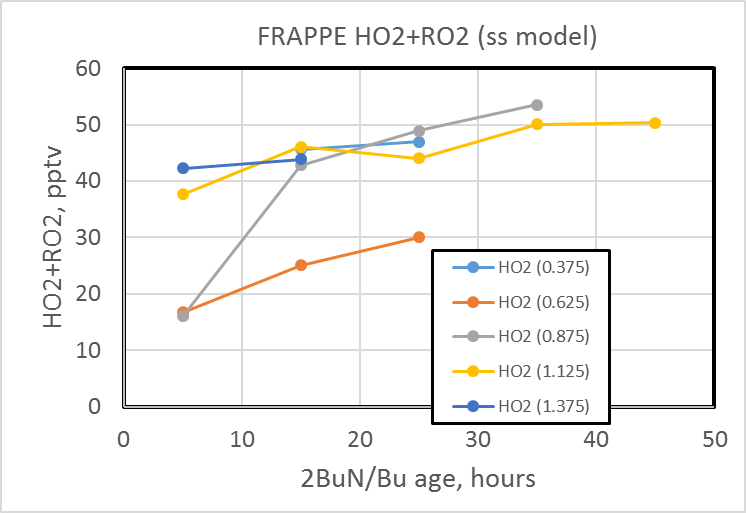 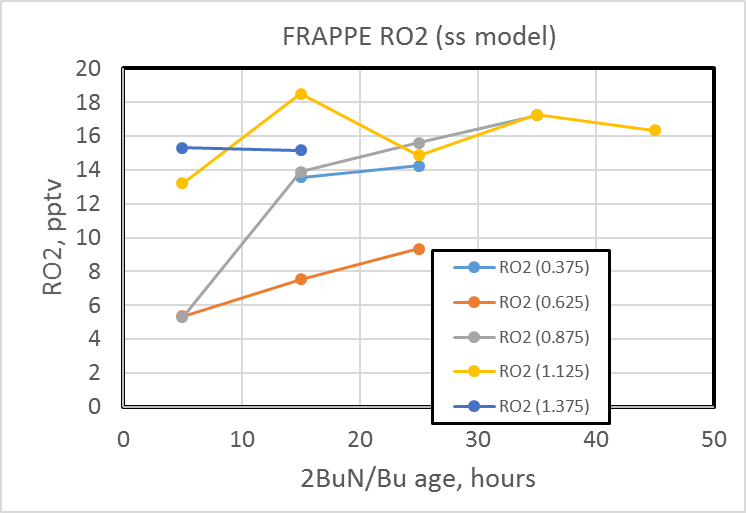 RO2 Categories vs n-pent / i-pent
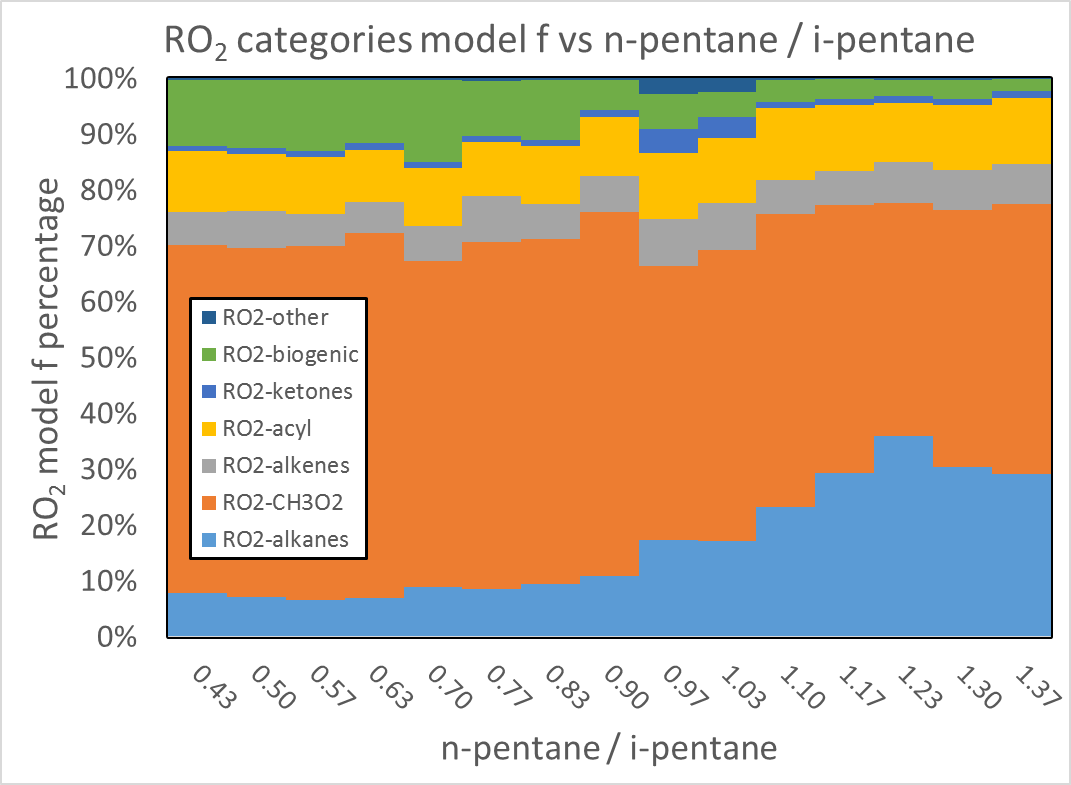 Impact of O&GEE on P(O3)
Impact of O&GEE on O3 and NO2
Summary
n-pentane / i-pentane appears to be a useful measure of O&GEE influence
HOx measurements systematically greater than ss model at high NOx (>2 ppbv); also P(O3)
O&GEE influences P(O3) net by +3% to +4% (model) and -16% (measurements) (urban)
Average values of P(O3) net are 0.95 ppbv/hr (model) and 1.8 ppbv/hr (measurements) (urban)
Ox averages 0.2 to 13 ppbv lower in O&GEE influenced air masses
Acknowledgements
Colorado Department of Public Health and Environment
National Science Foundation – Atmospheric Chemistry
National Aeronautics and Space Administration
National Oceanic and Atmospheric Administration
National Center for Atmospheric Research – Atmospheric Chemistry & Research Aviation Facility
National Park Service
Regional Air Quality Council
Global Ozone Project
Western Regional Air Partnership
Environmental Protection Agency
Extra Slides
Ozone
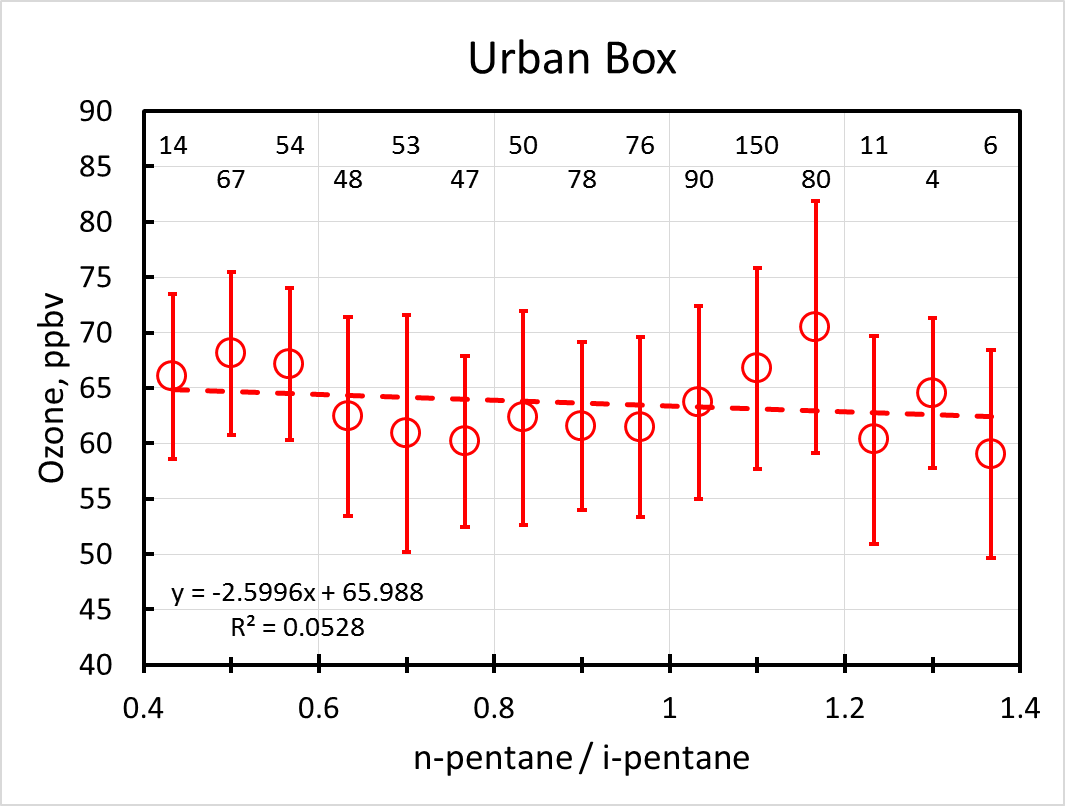 Δ=+0.49
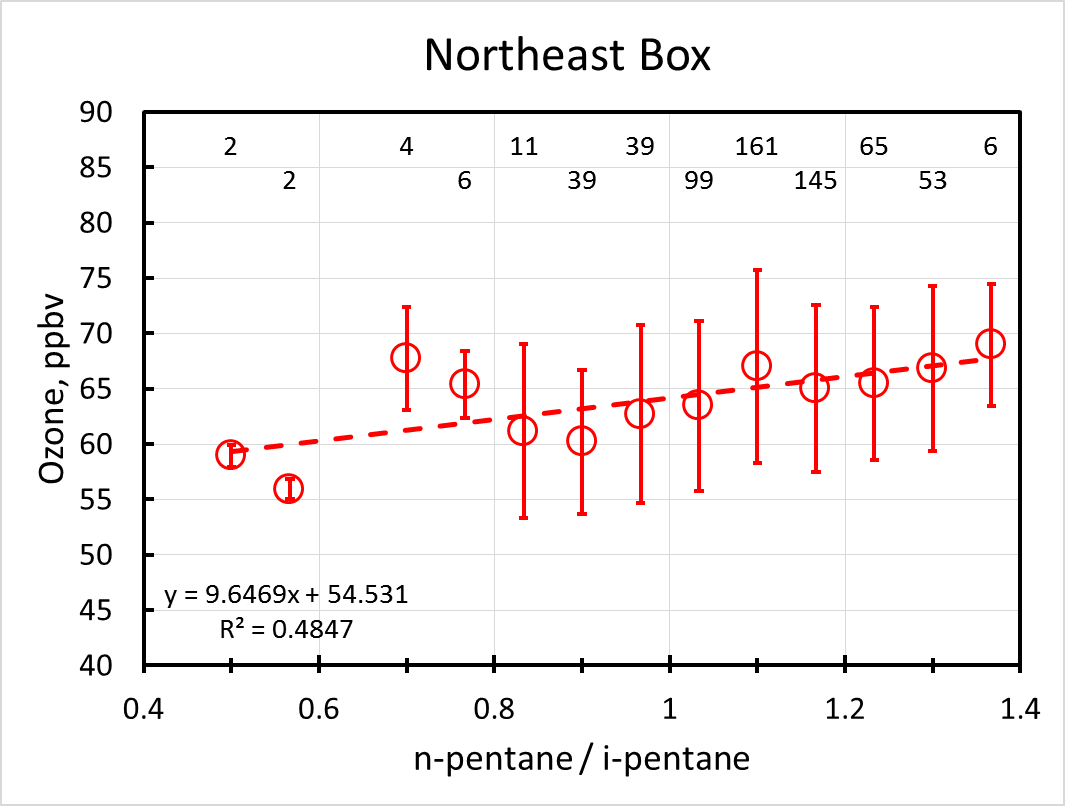 +1.2
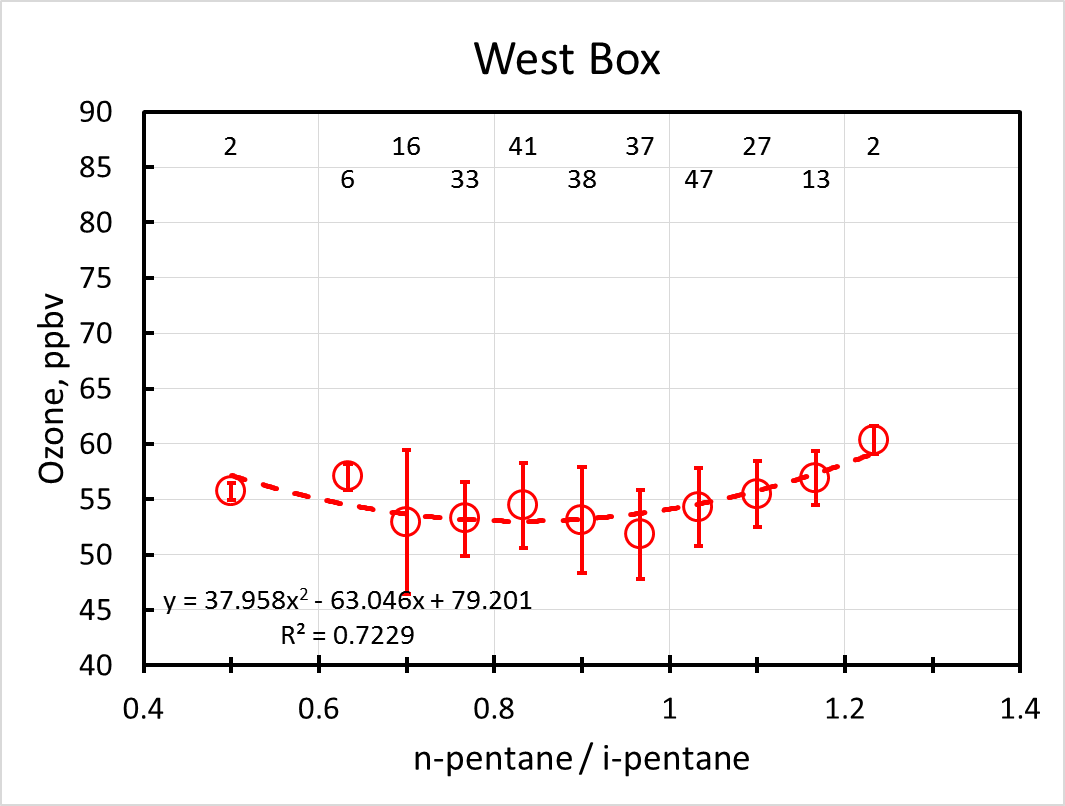 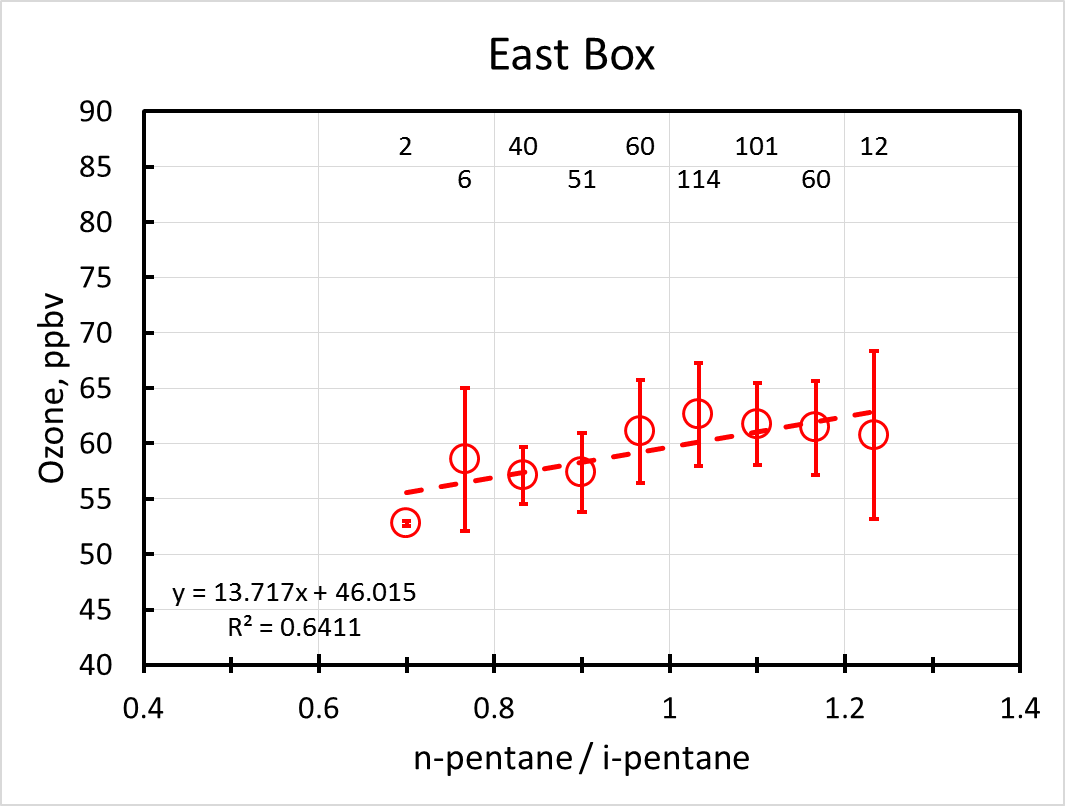 +2.3
+0.41
FRAPPE Data
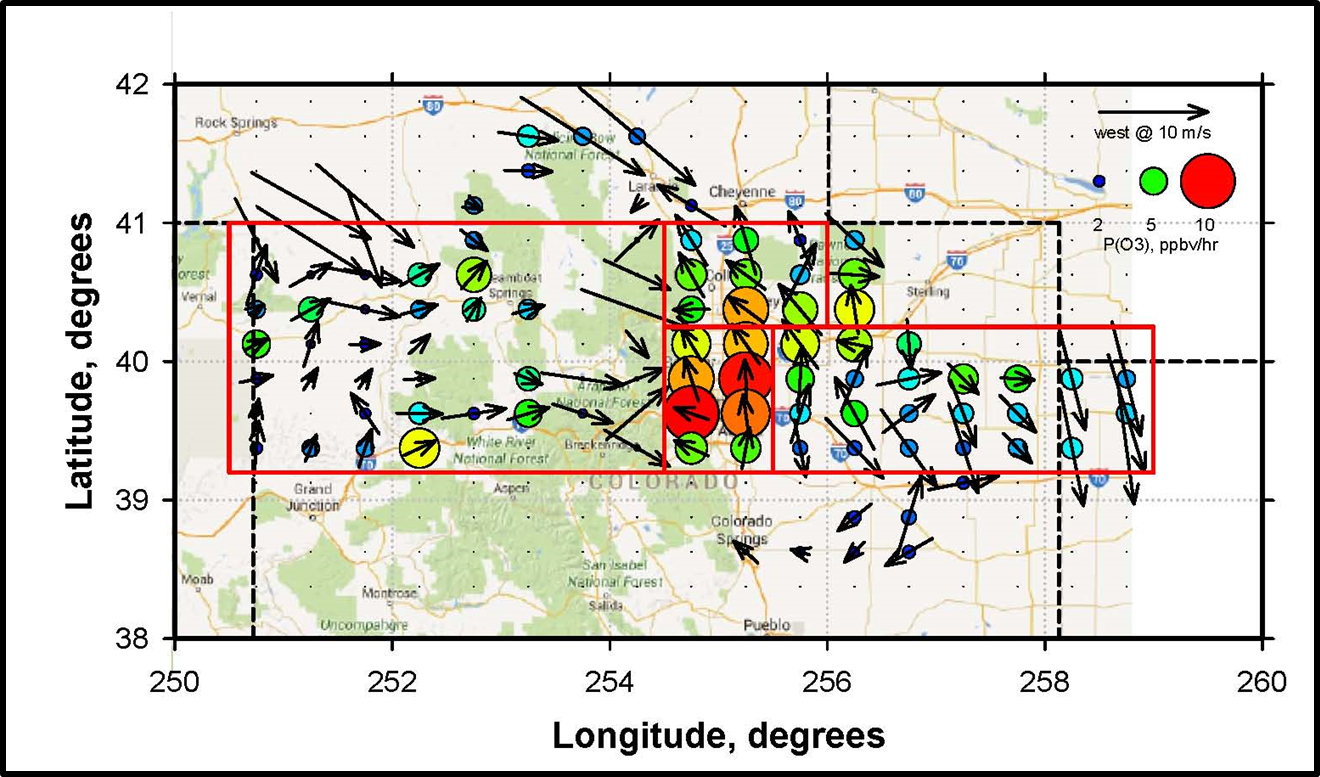 Weinheimer et al - NCAR
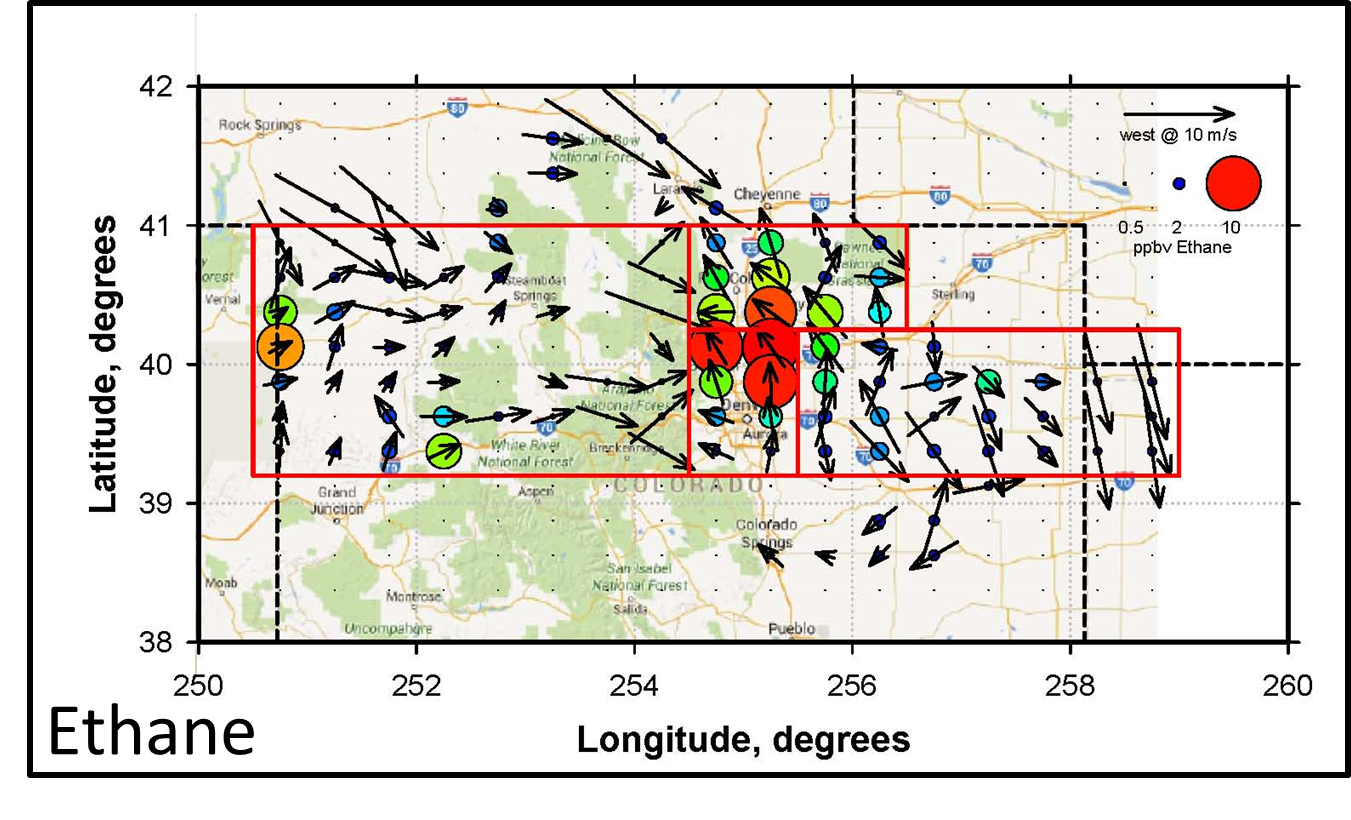 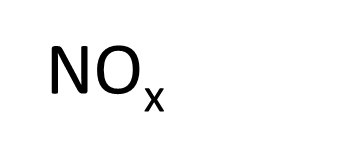 Fried et al – University of Colorado
P(O3) net vs n-pentane / i-pentane
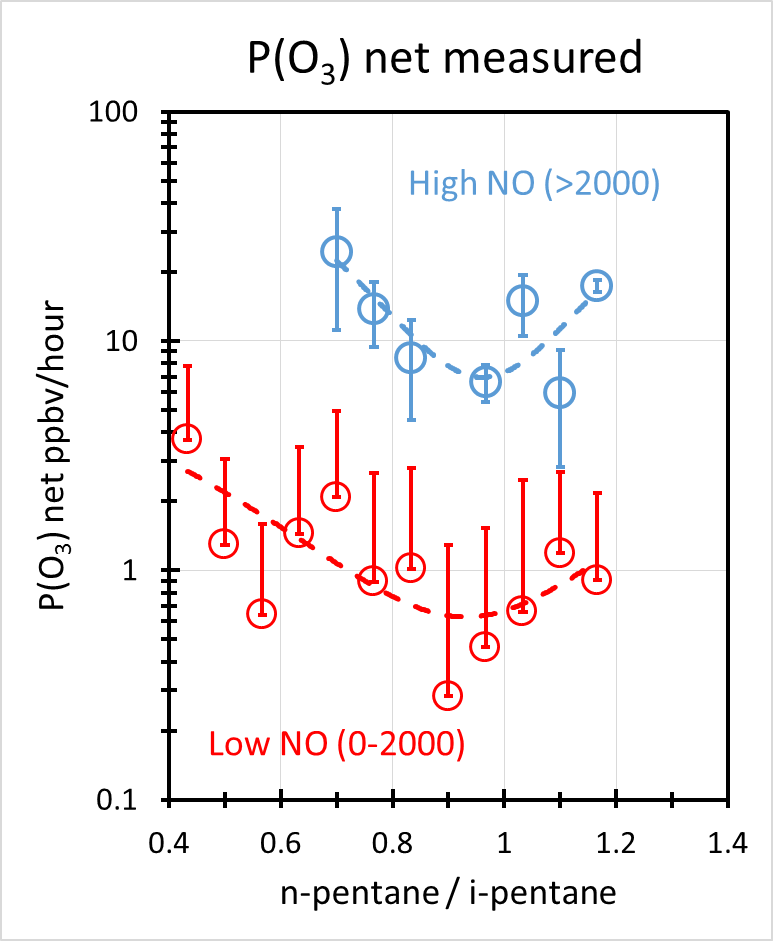 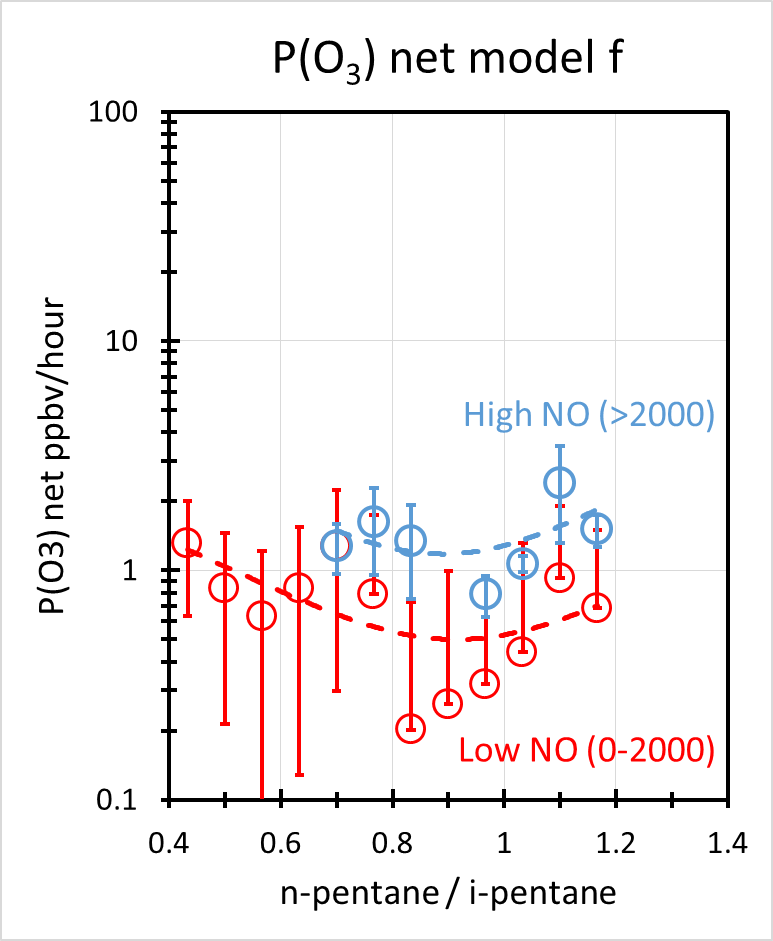 Chemical Coordinates – Photochemical Processing Time
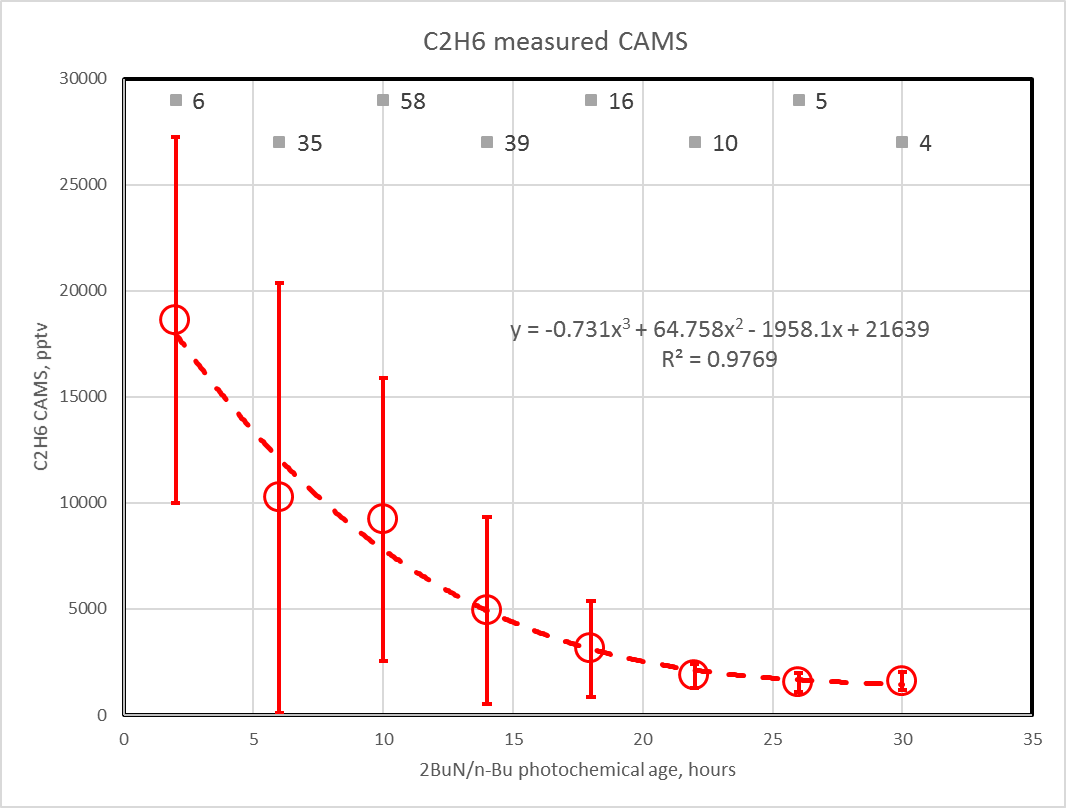 P(O3) net vs NOx & n-pent / i-pent
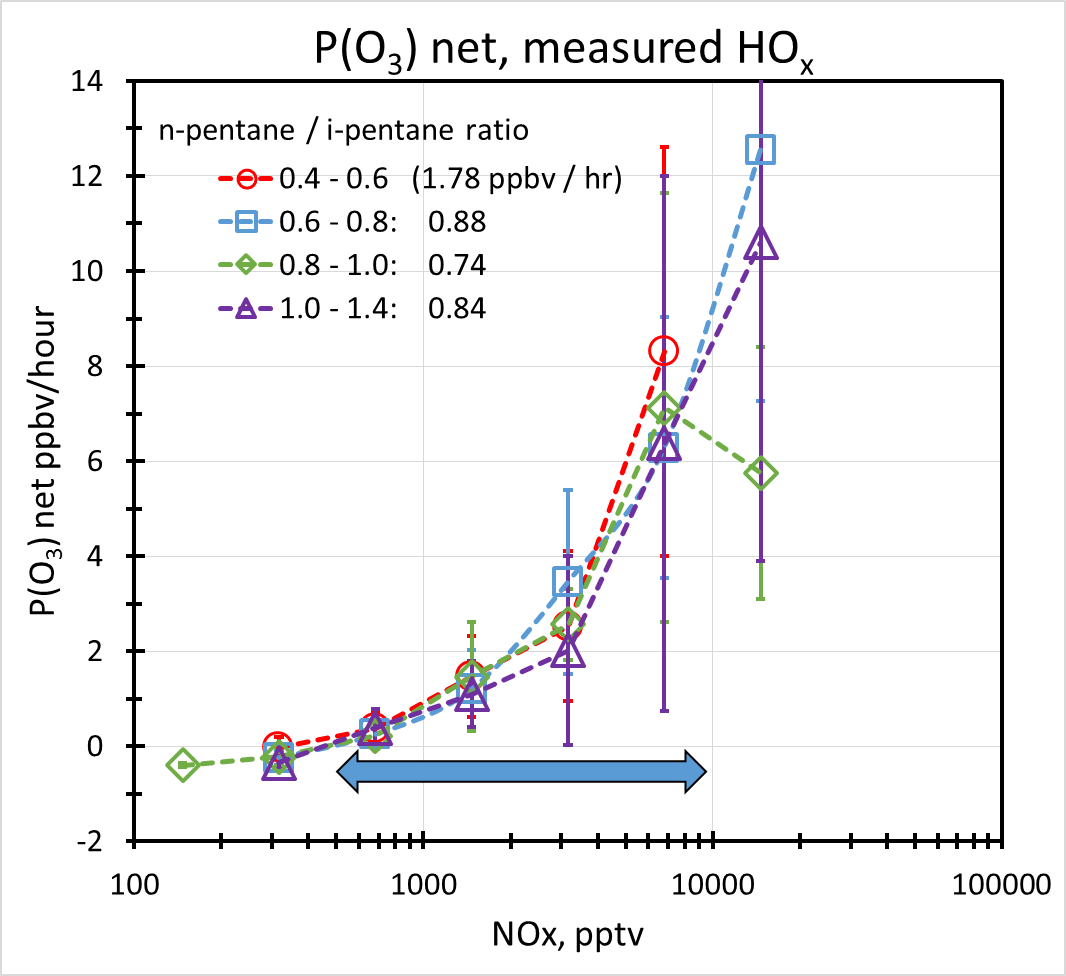 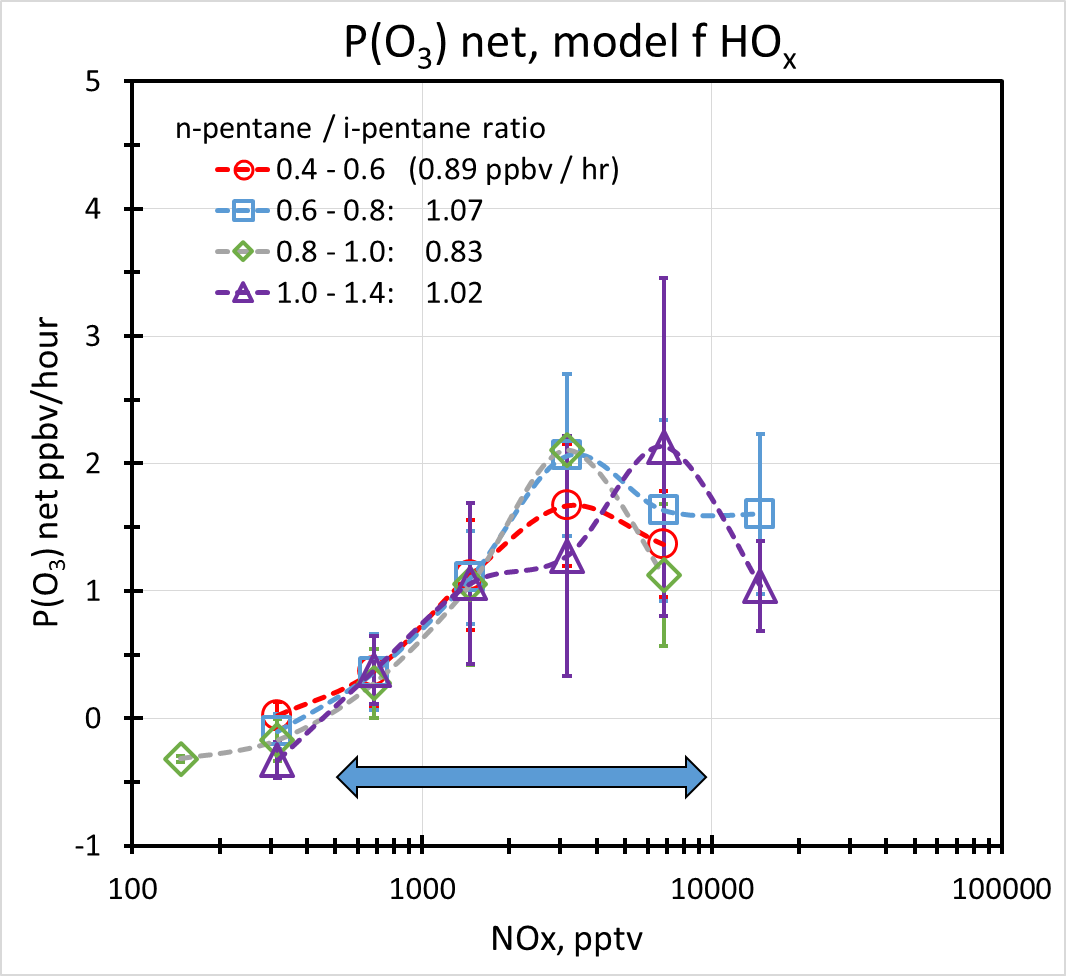 Weighted average P(O3) net:
	measured:      1.8 ppbv/hr
	model f:          0.95 ppbv/hr
	meas/mdl ratio:  1.84
Chemical Coordinates –Oil and Gas Exploration & Extraction
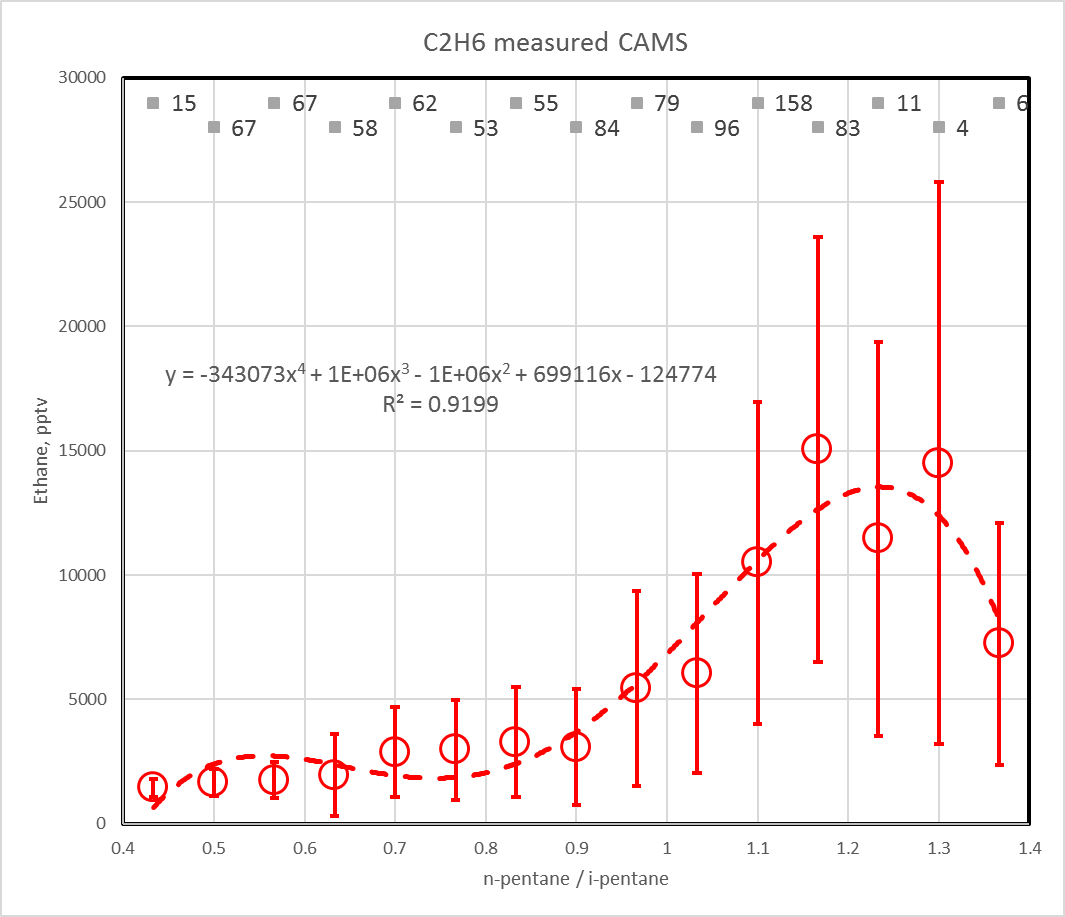 Urban
O&GEE
Chemical Coordinates - NOx
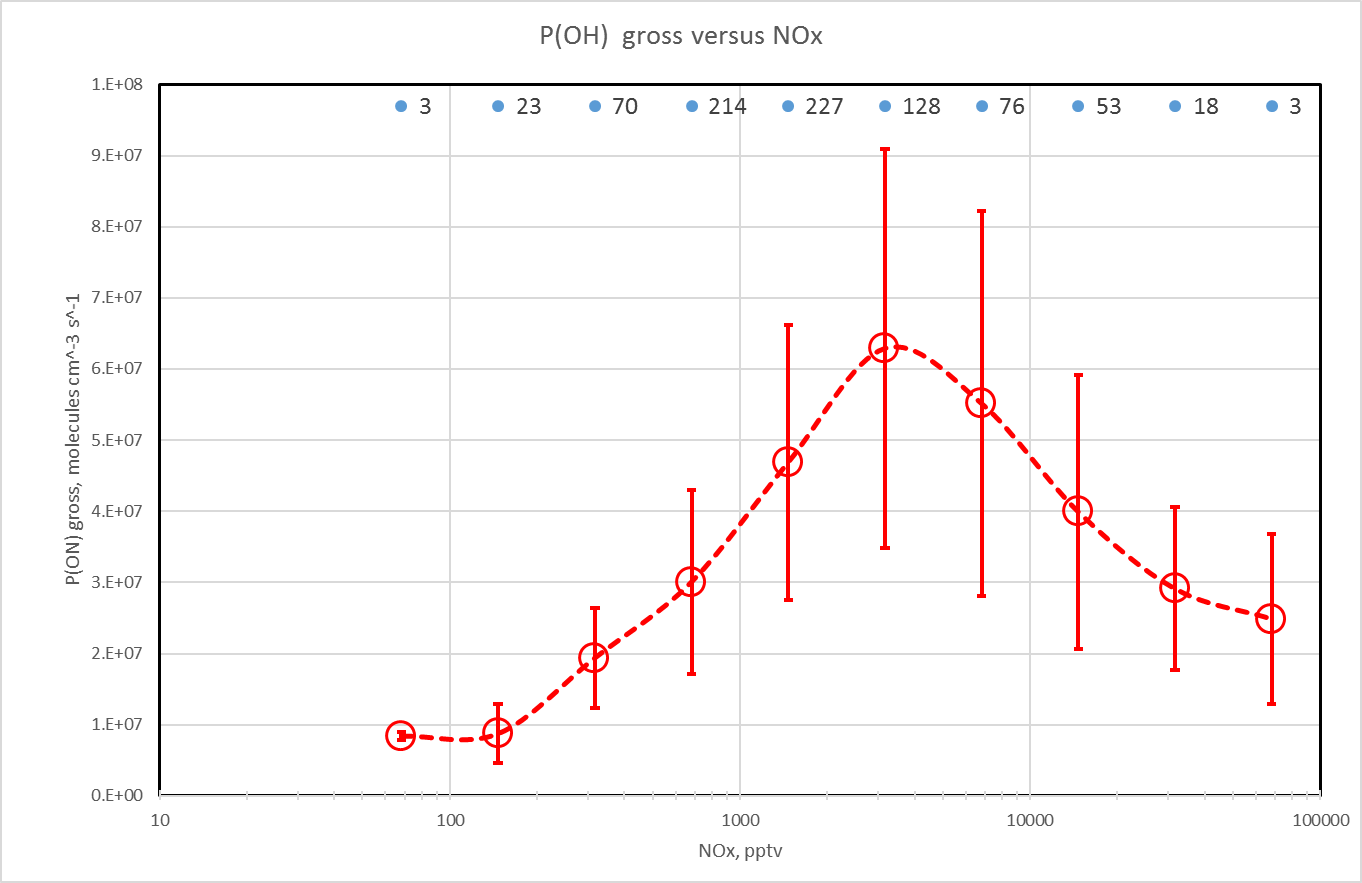 Measured NOx vs n-pent/i-pent
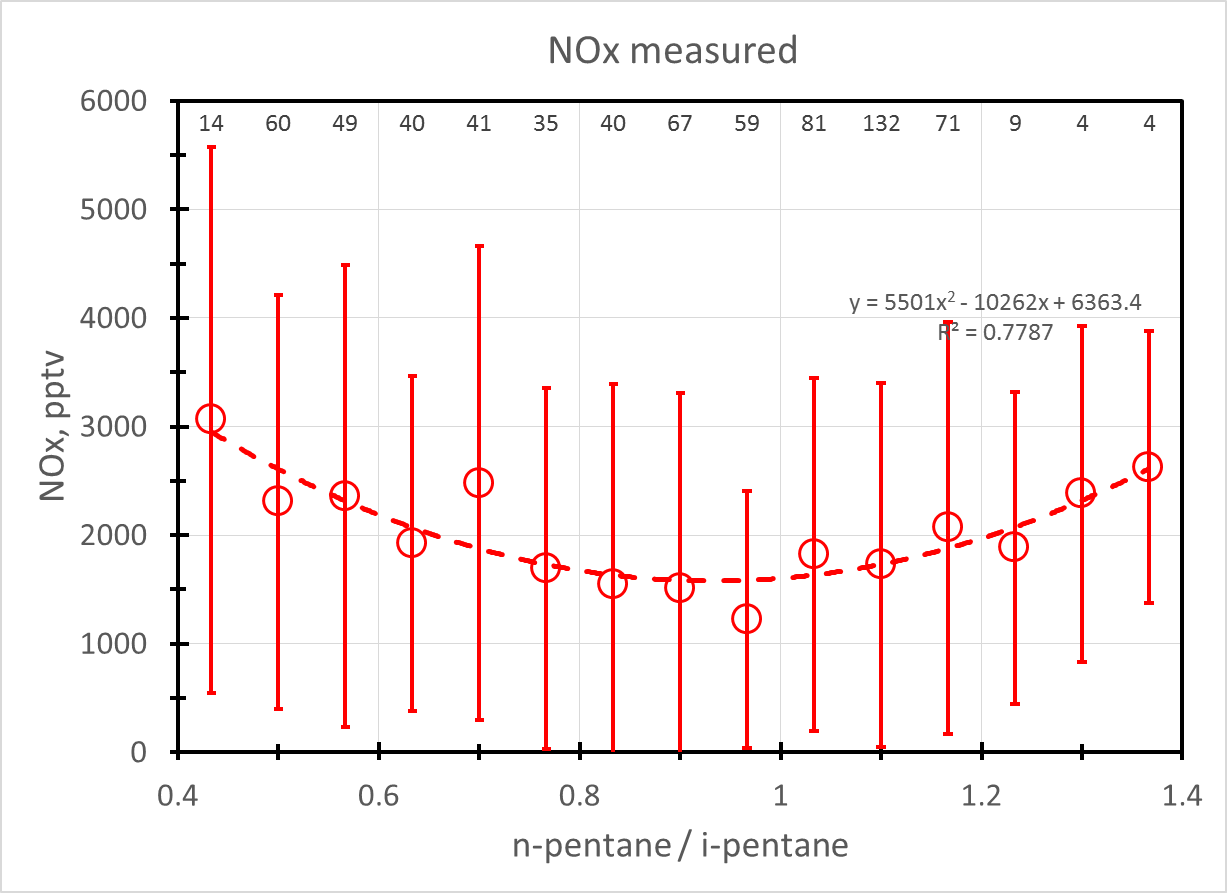 OH vs n-pentane / i-pentane
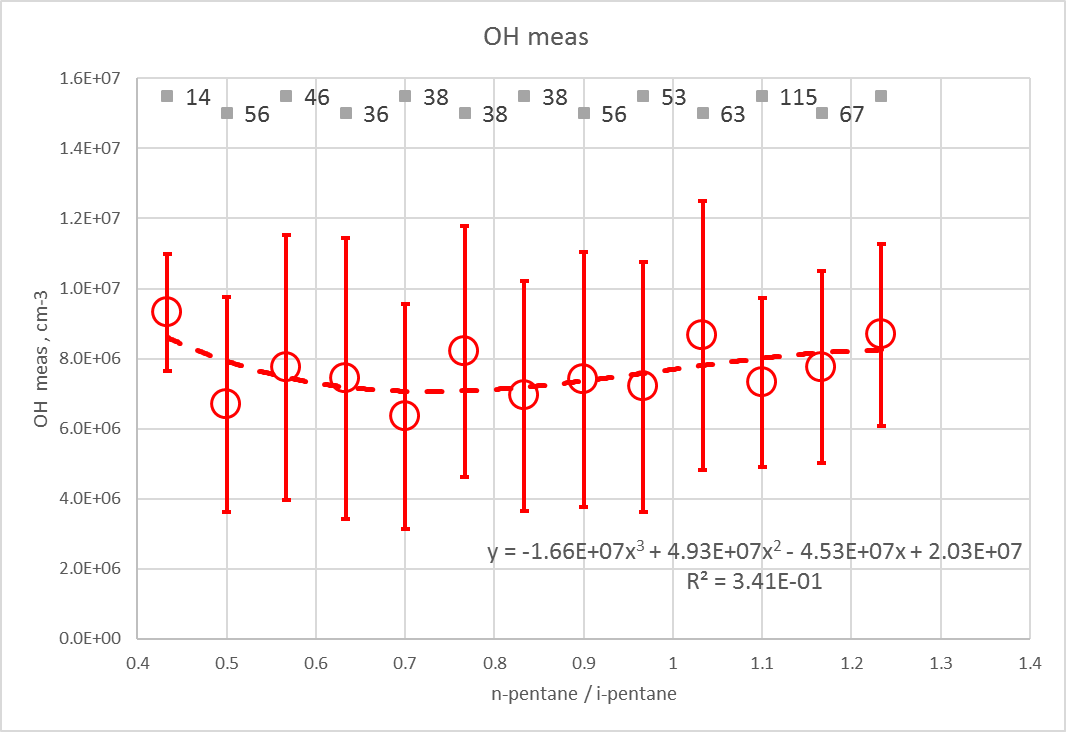 Urban Box
OH measured / model ratio vs n-pentane / i-pentane
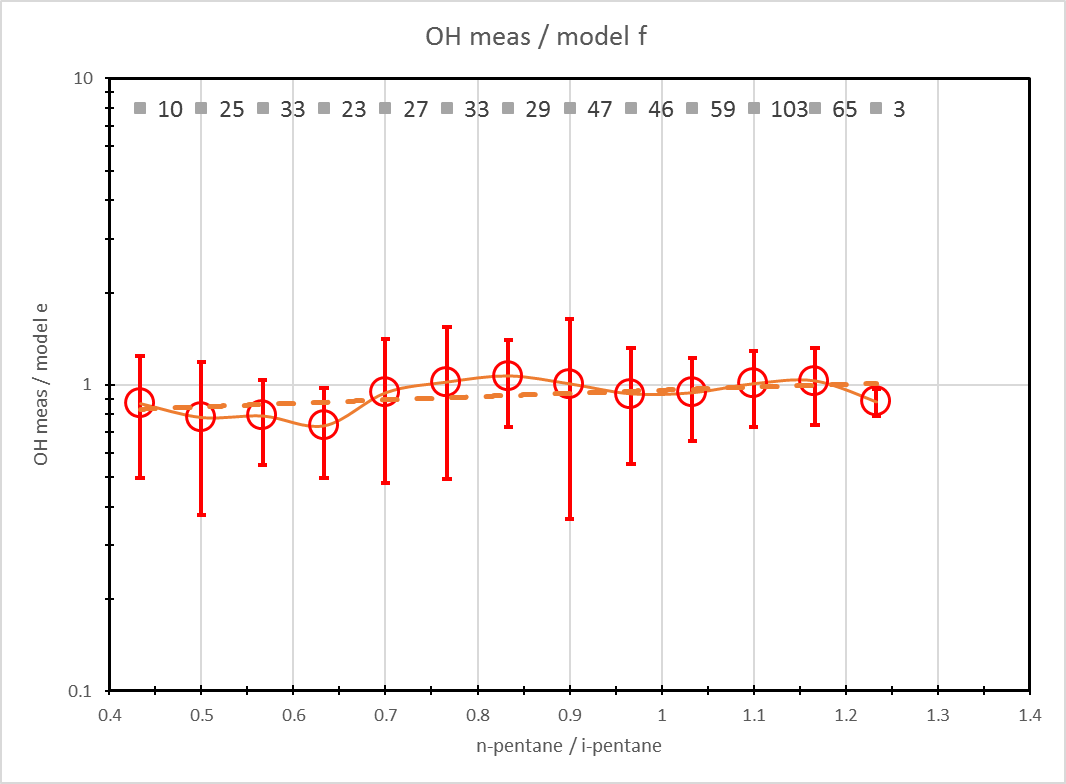 Urban Box
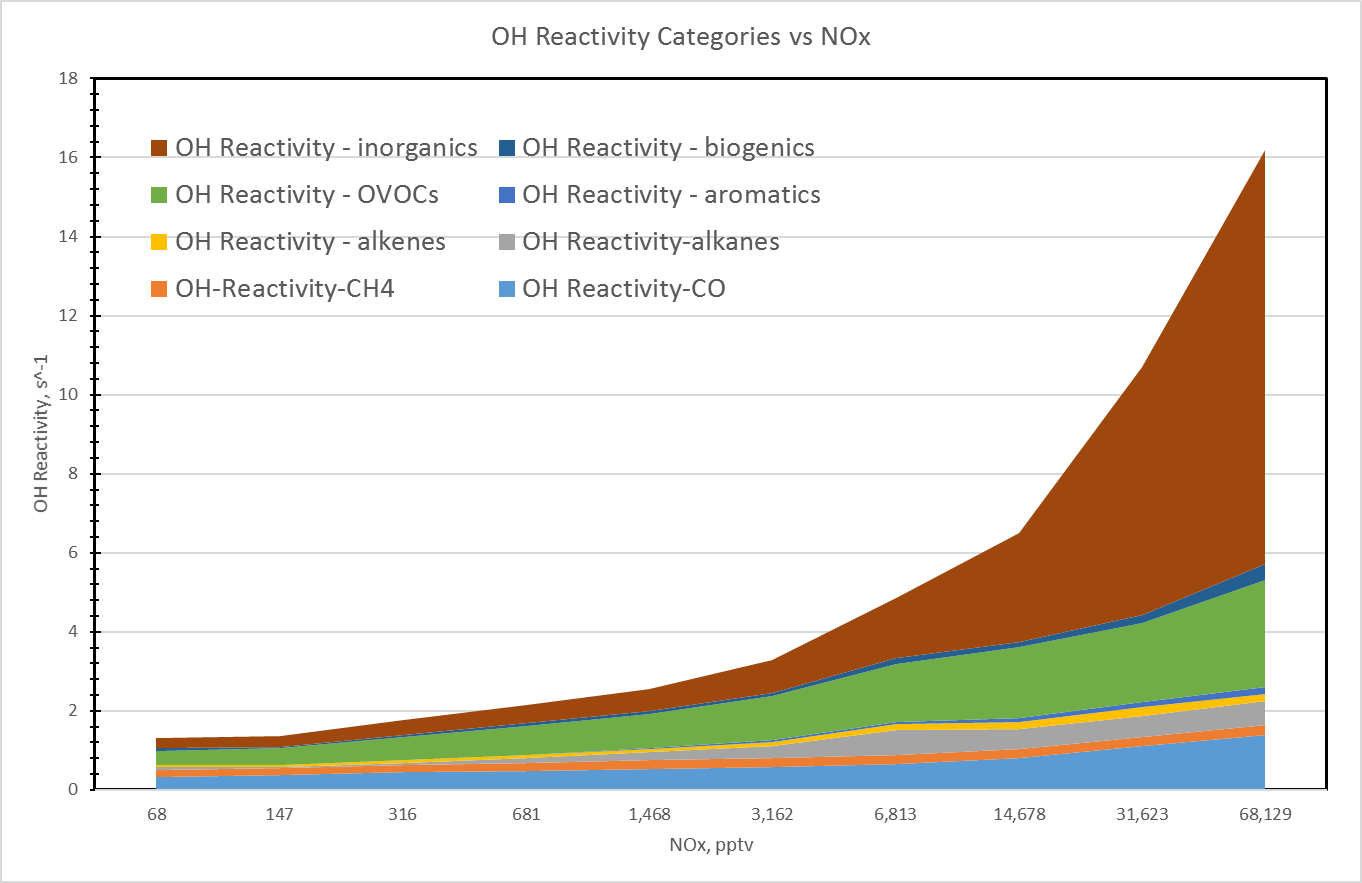 OH Reactivity vs NOx
Urban Box
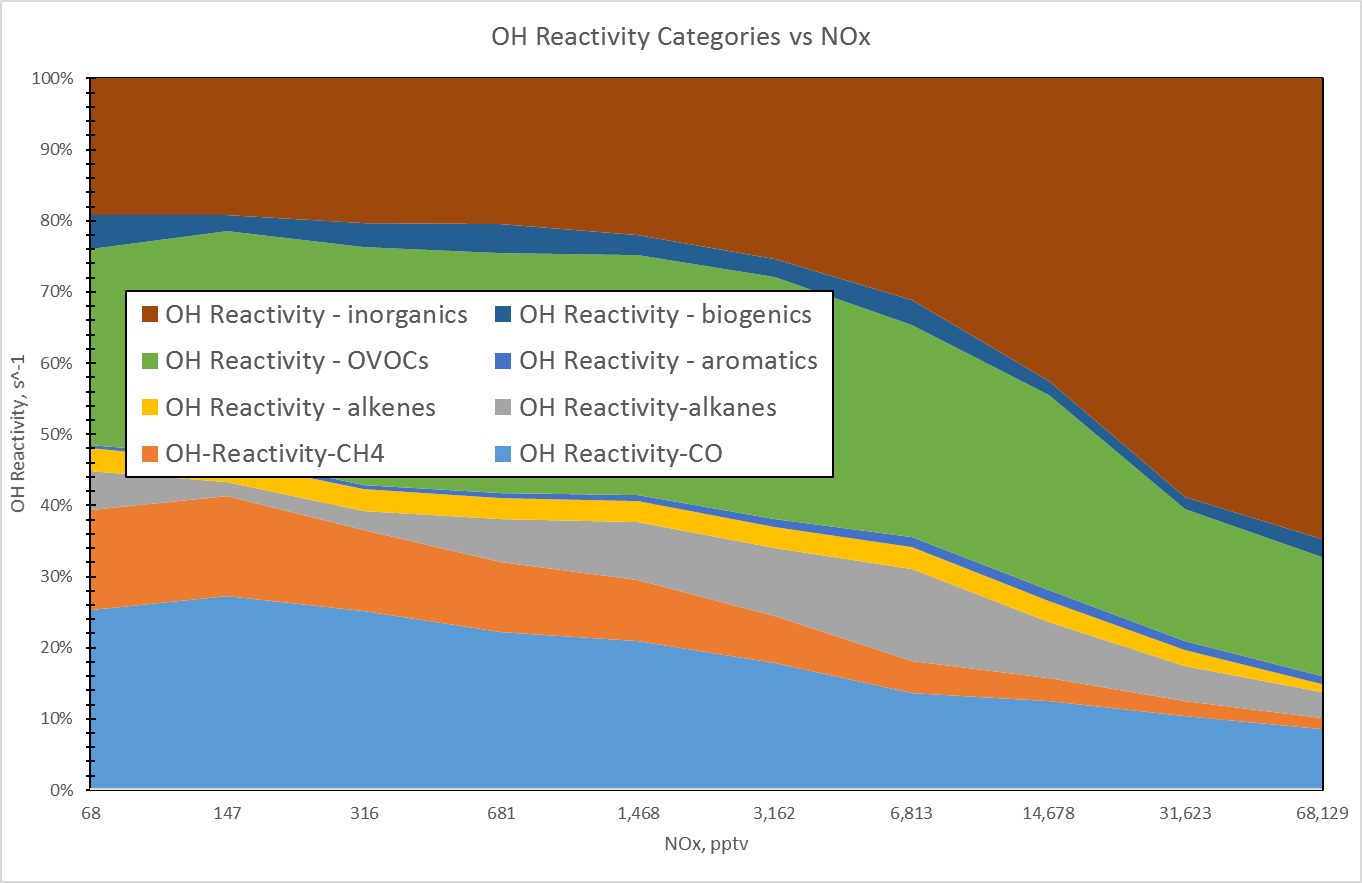 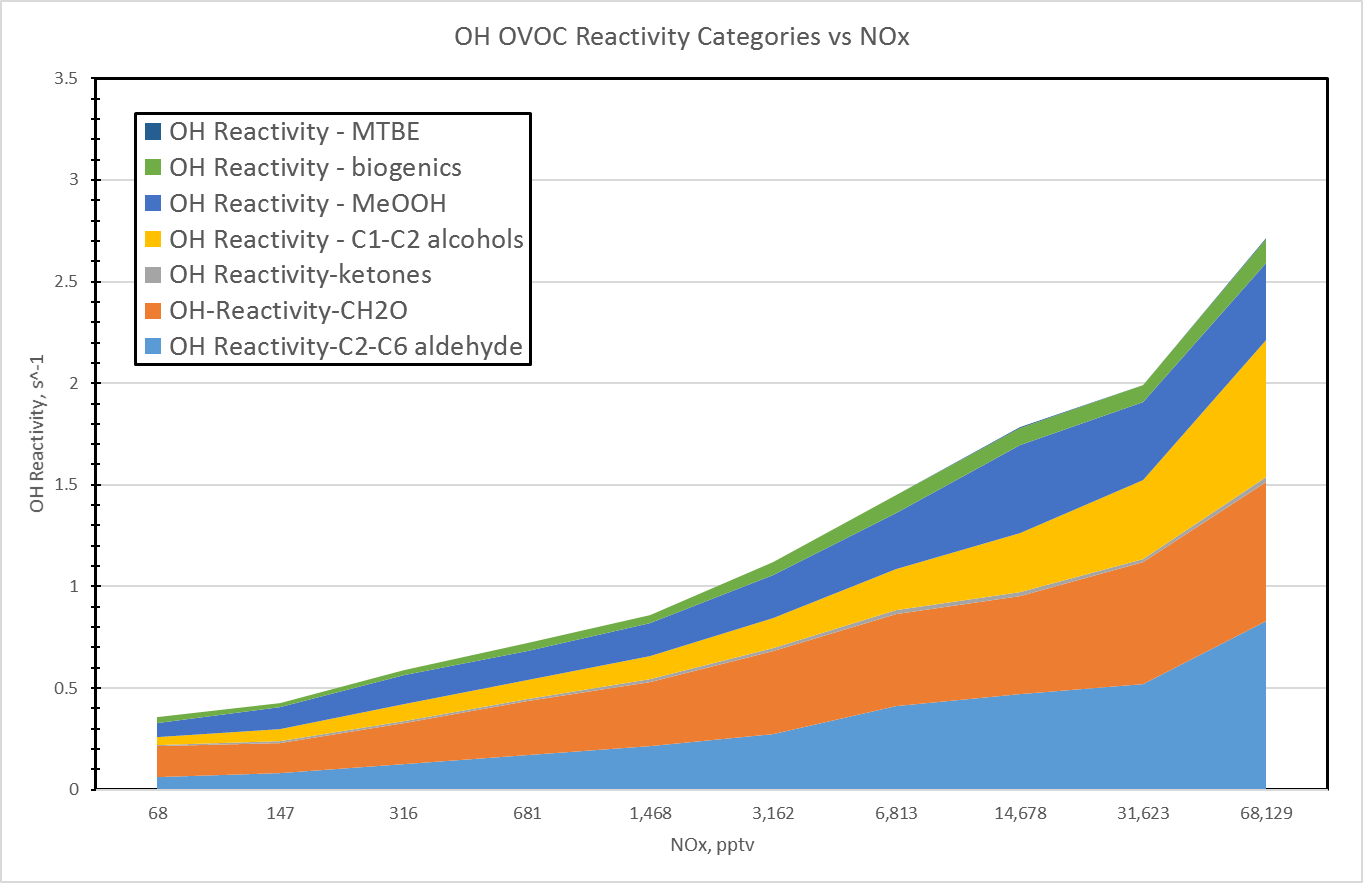 OH OVOC Reactivity
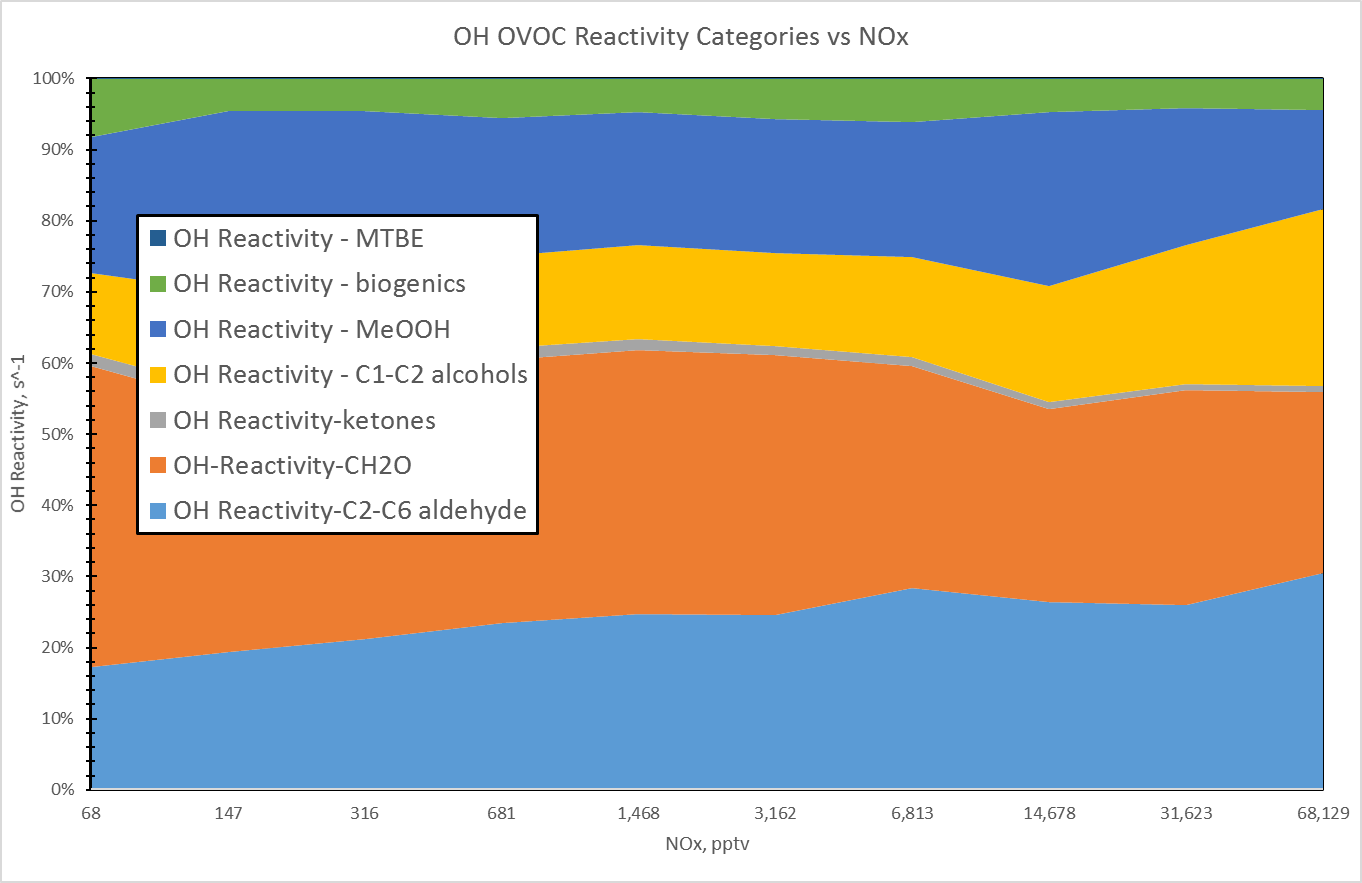 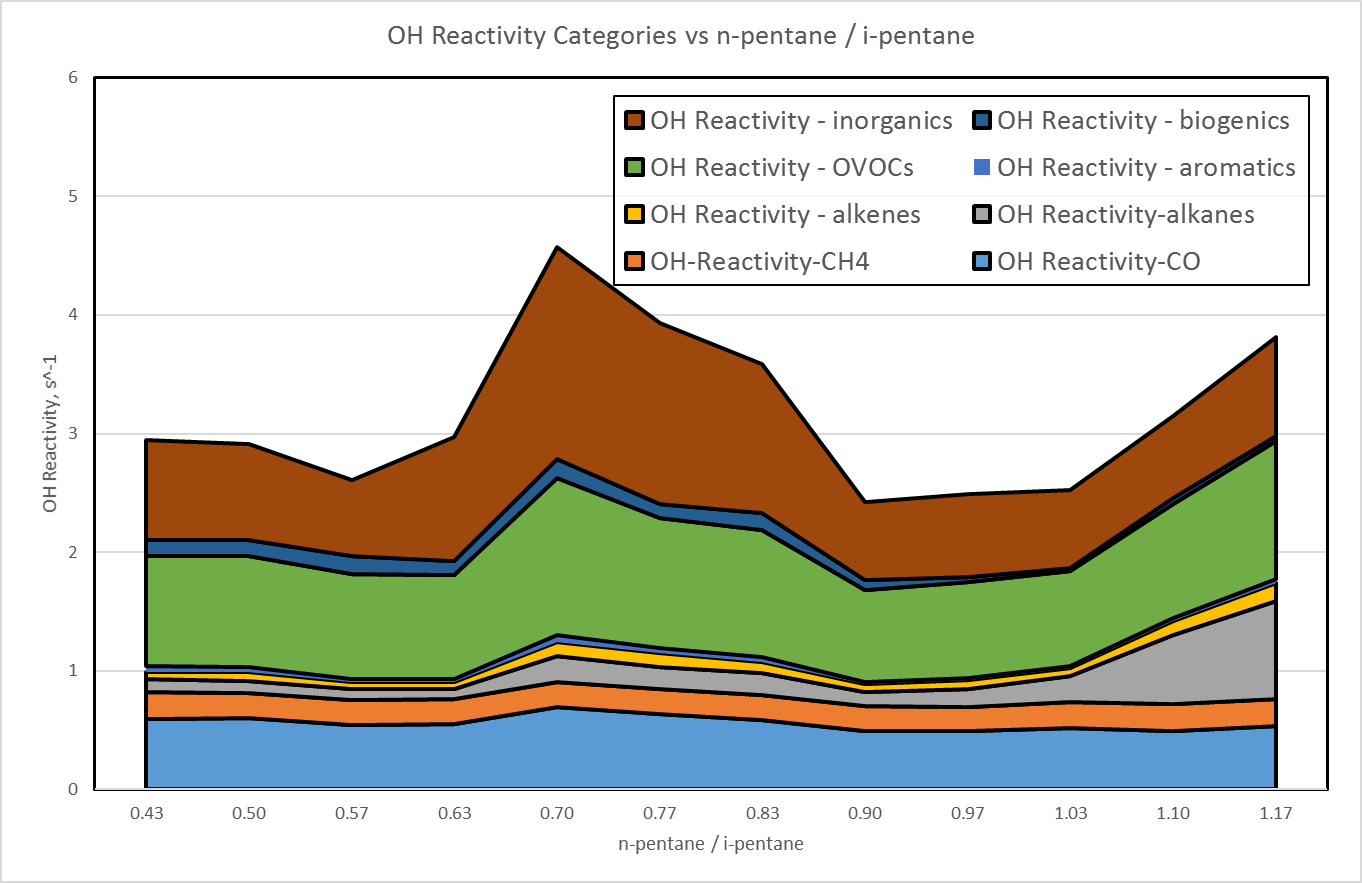 OH Reactivity vsn-pentane /i-pentane
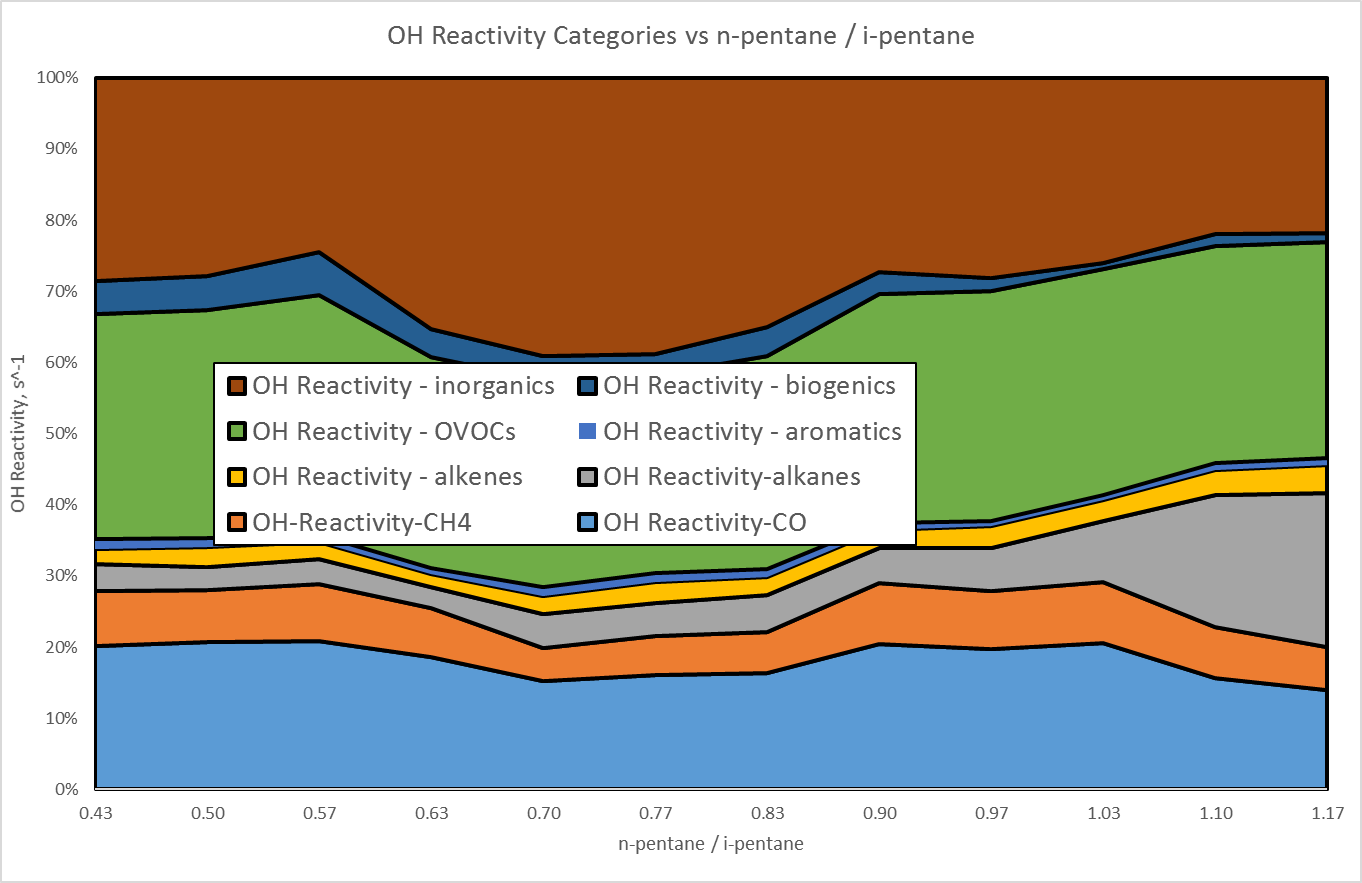 [Speaker Notes: Inorganics: HO2, O3, H2O2, H2, SO2, HNO3, NO, HNO4]
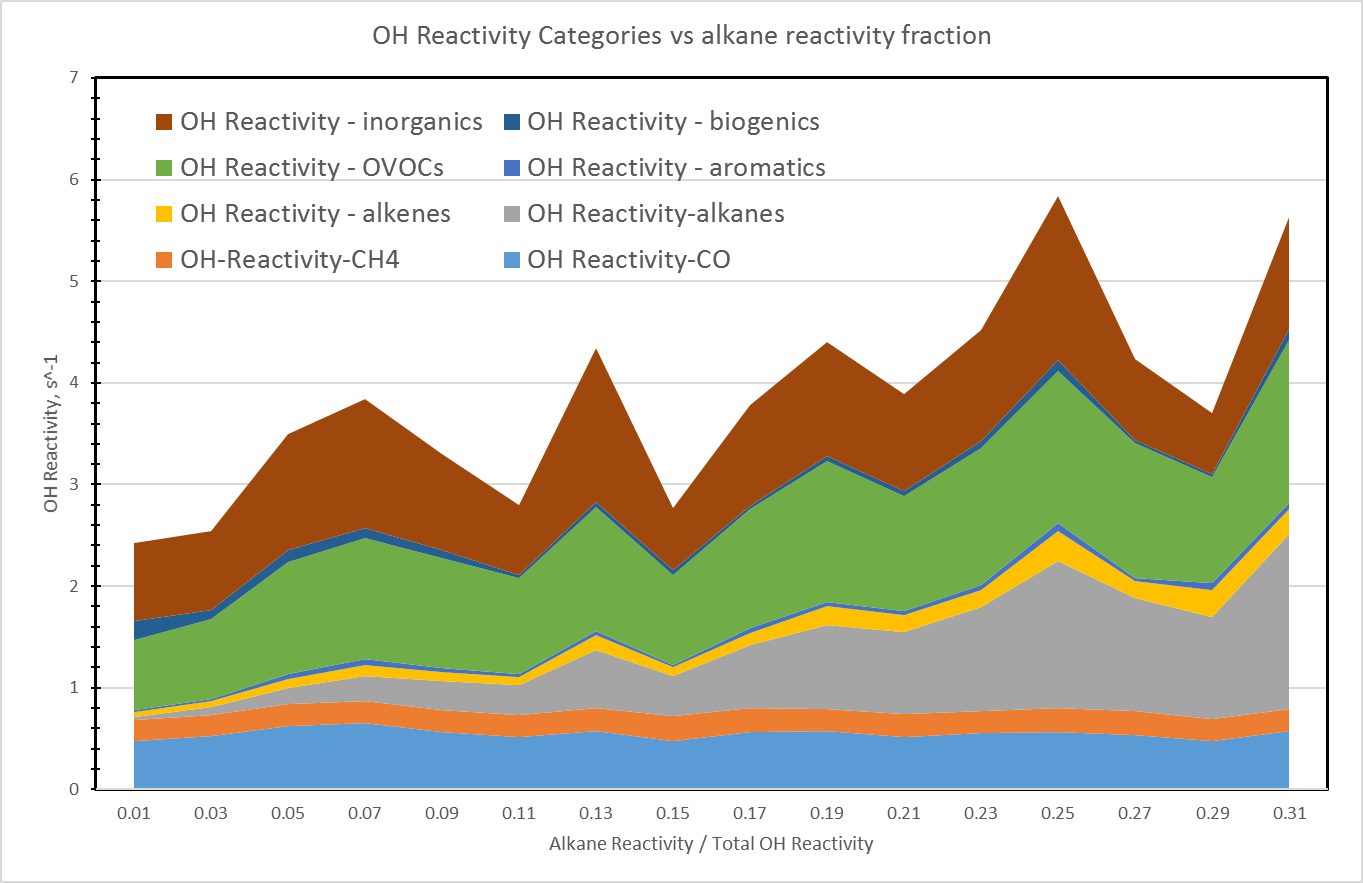 OH Reactivityvs AlkaneReactivity
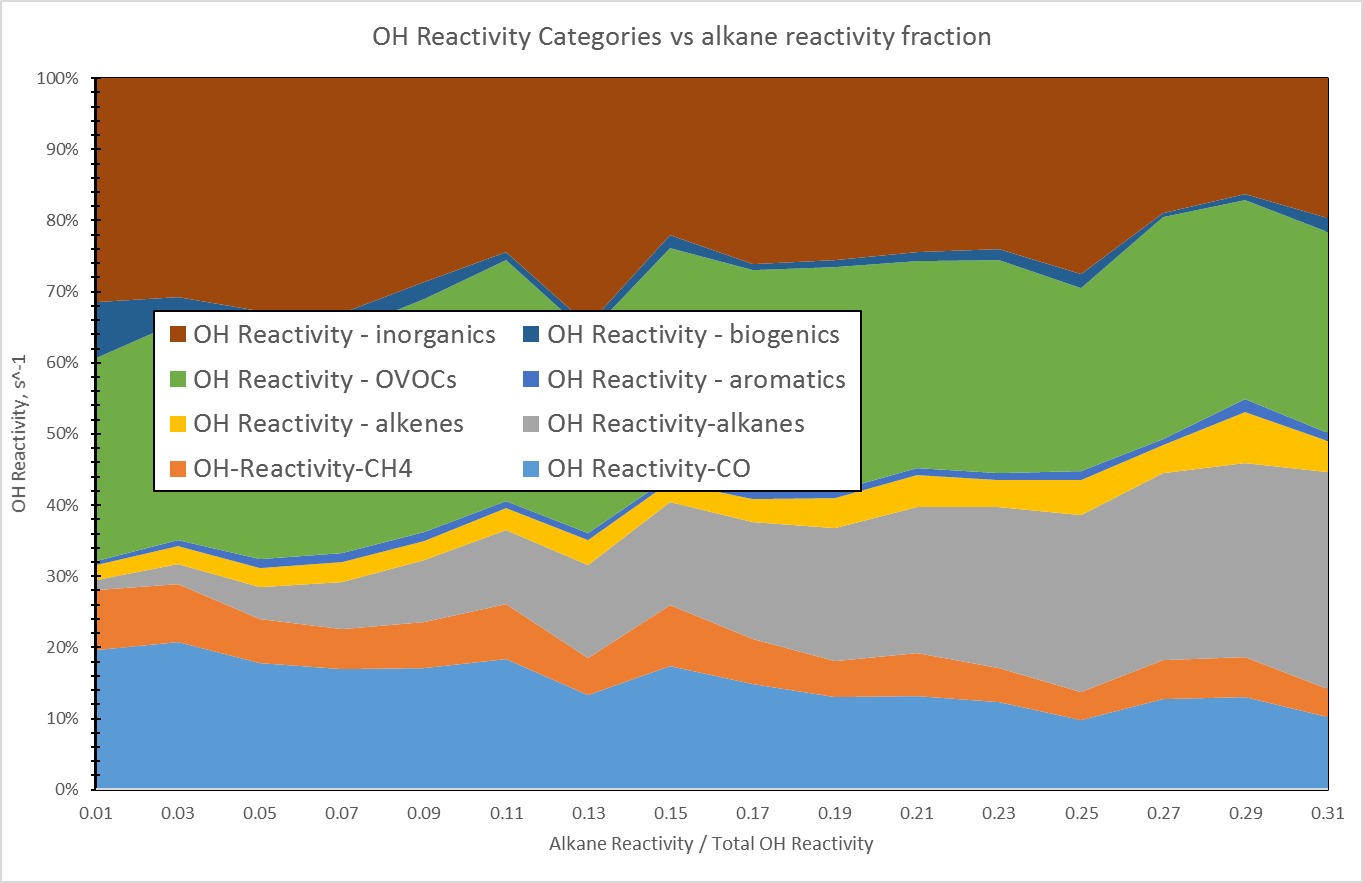 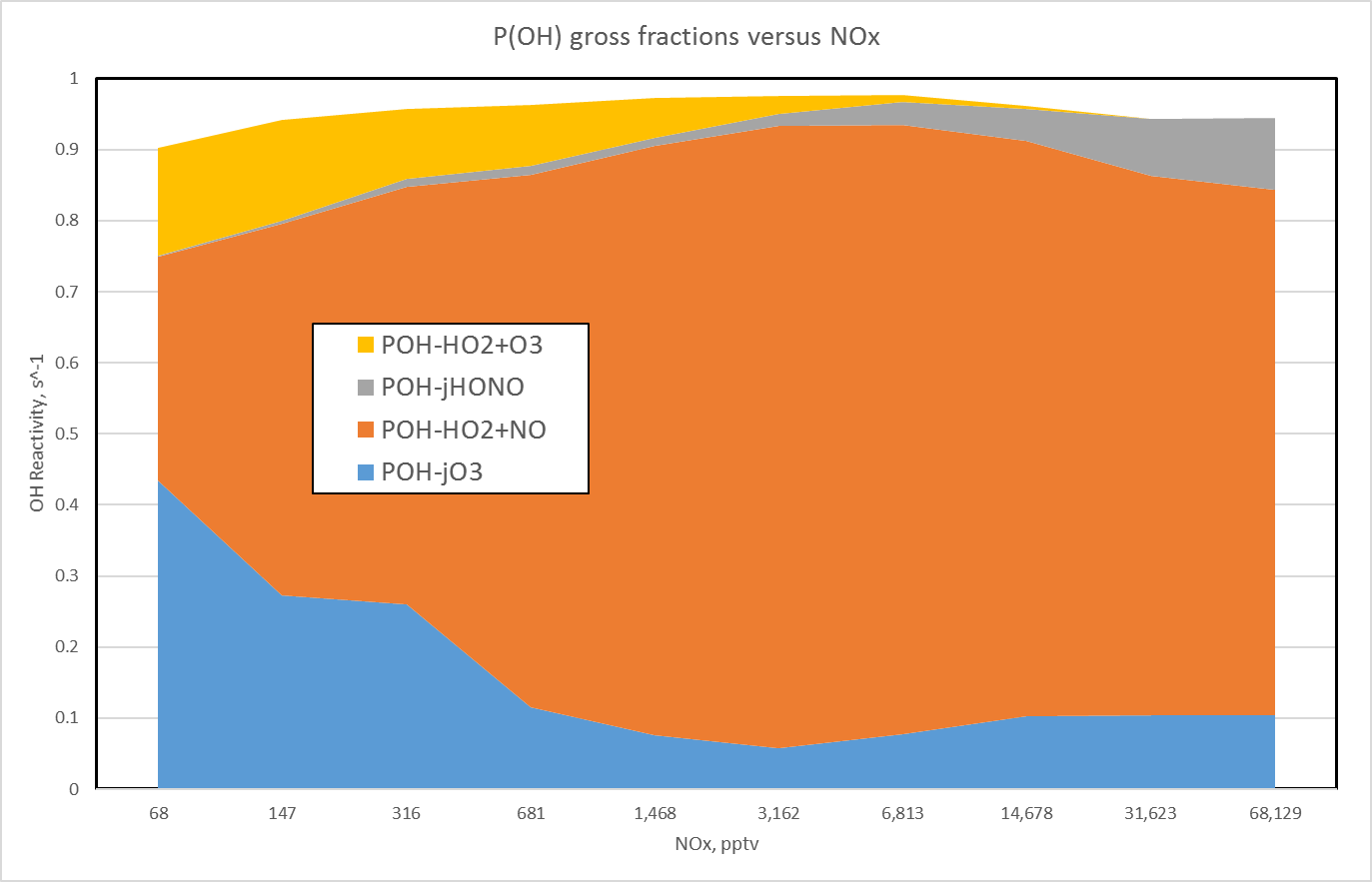 P(OH) vs NOx
Urban Box
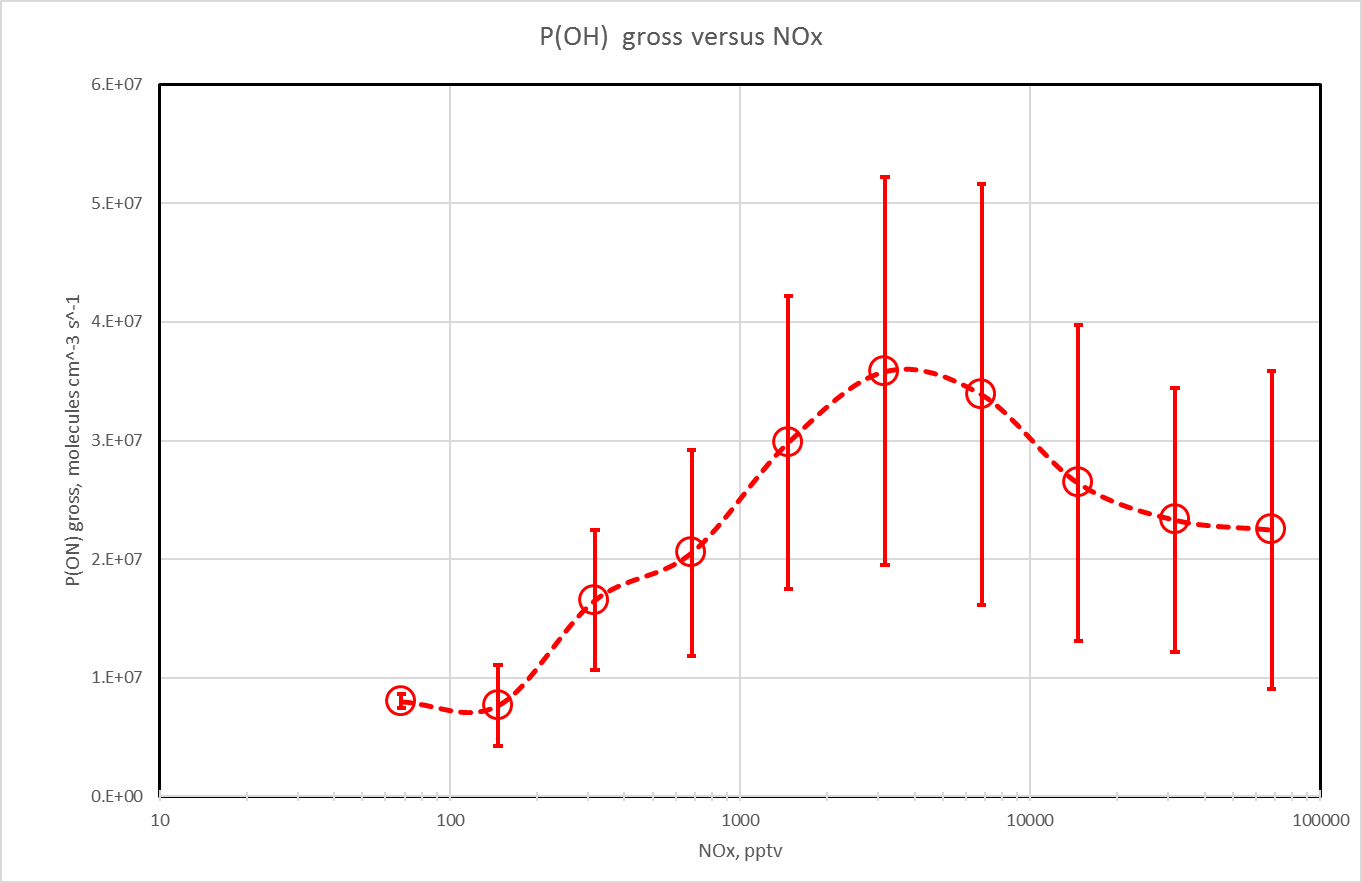 O3 measured vs Photochemical Age
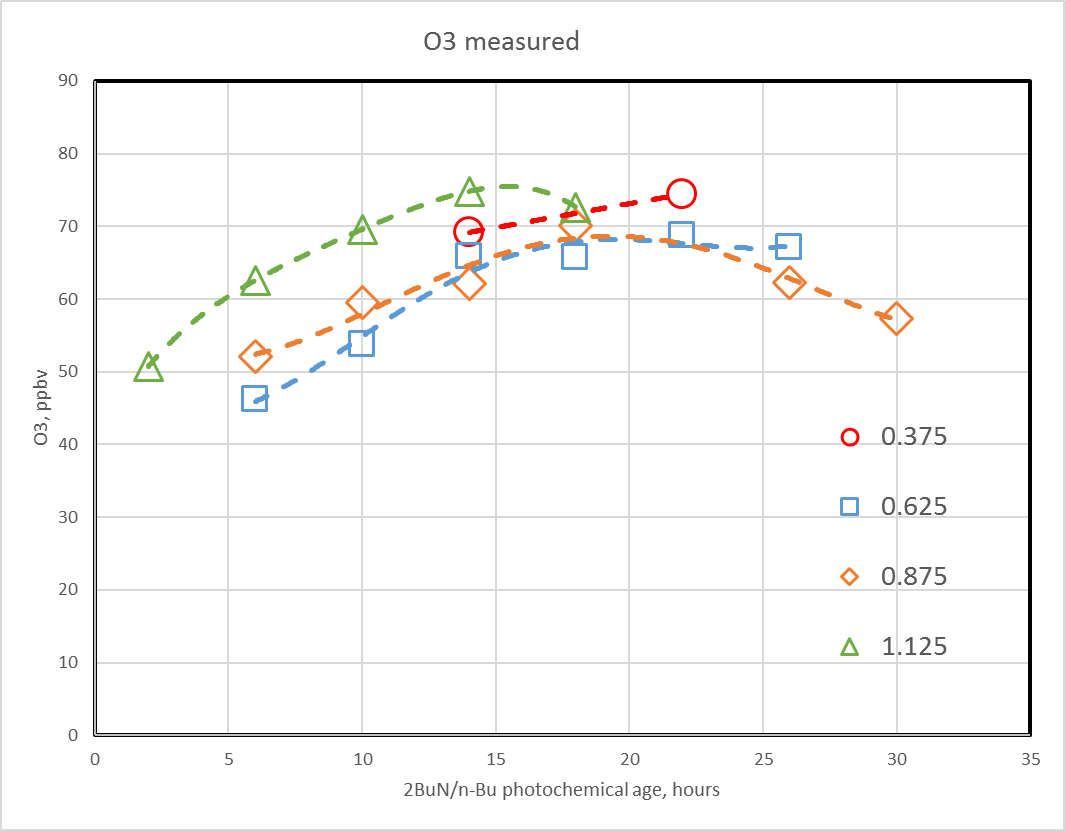 n-pent / i-pent
Urban Box
O3 vs Photochemical Age
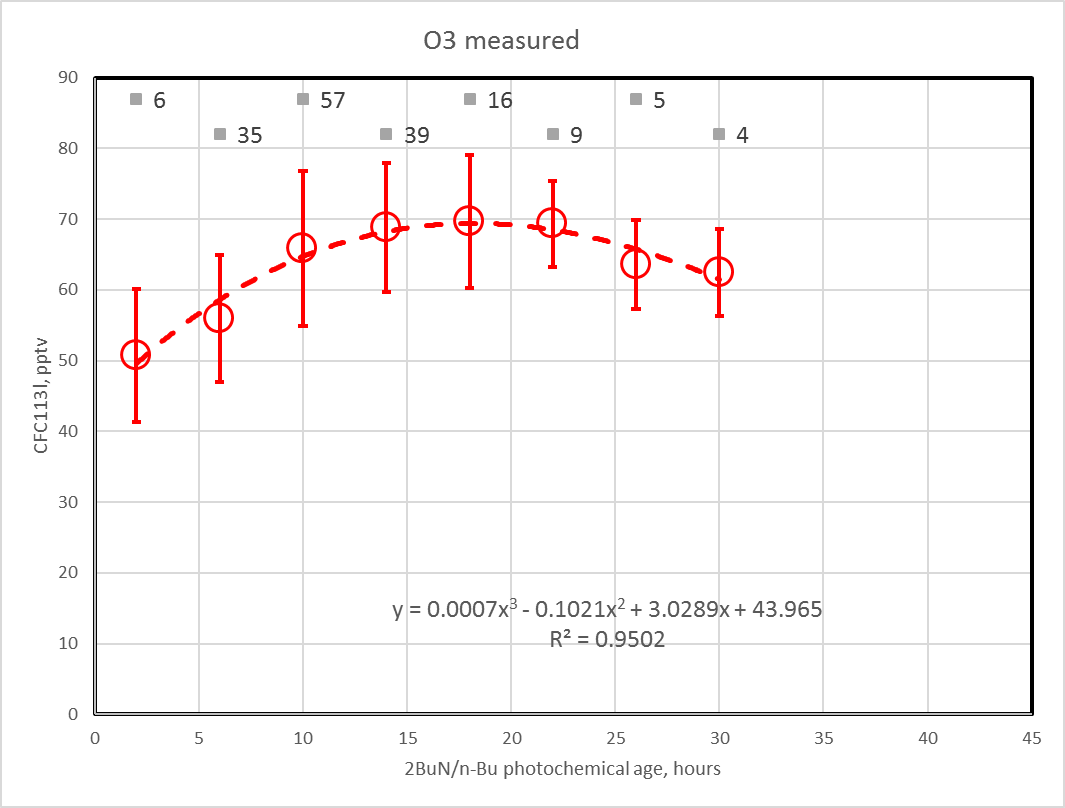 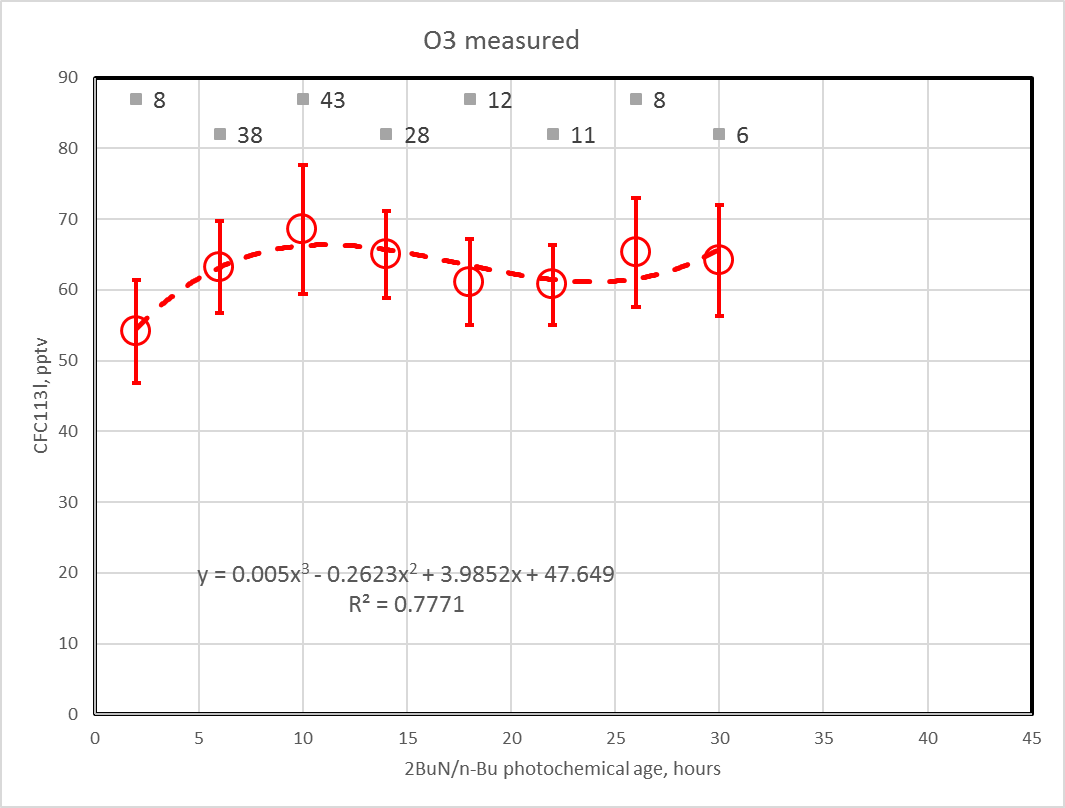 Northeast Box
Urban Box
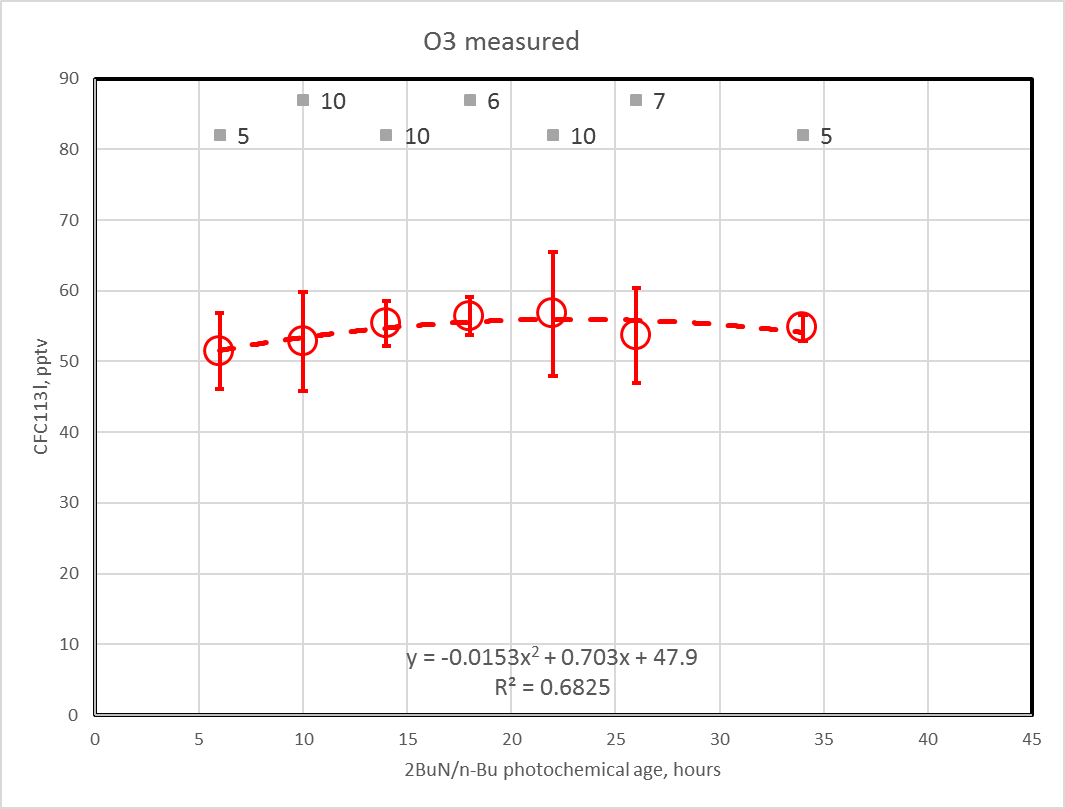 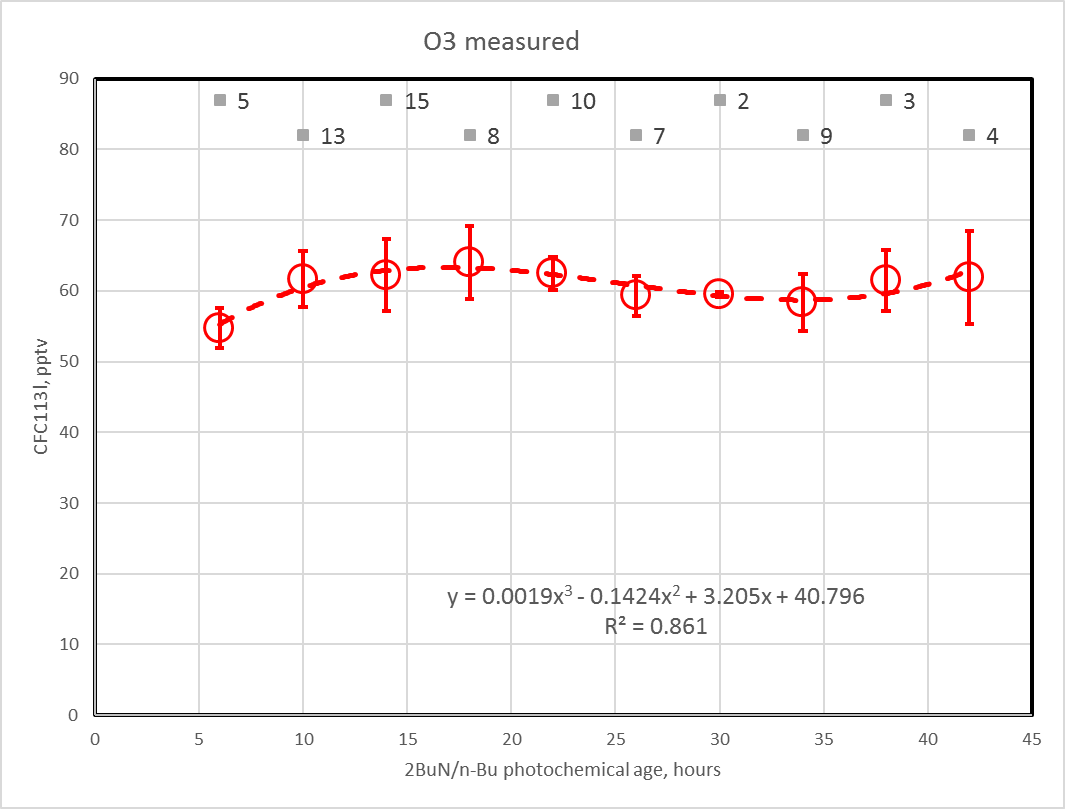 West Box
Downwind Box
P(O3) net vs Photochemical Age
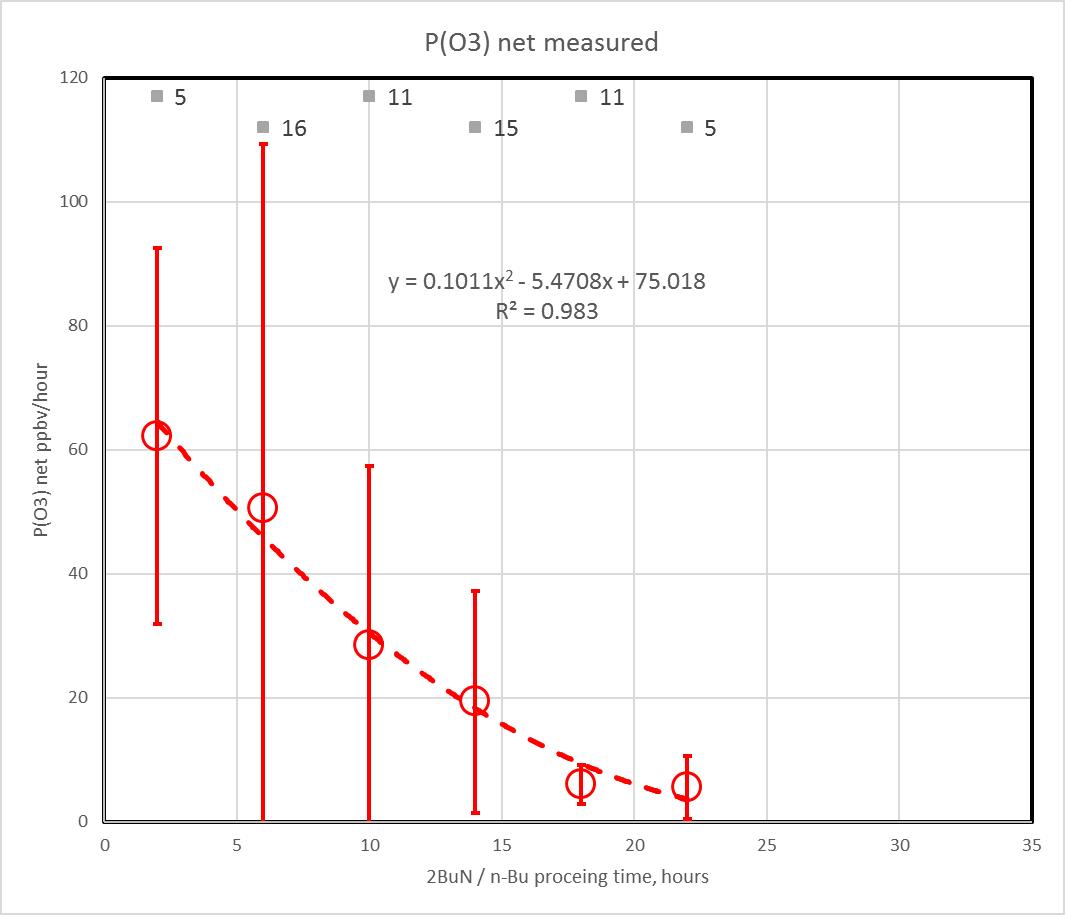 Measured vs Photochemical Age
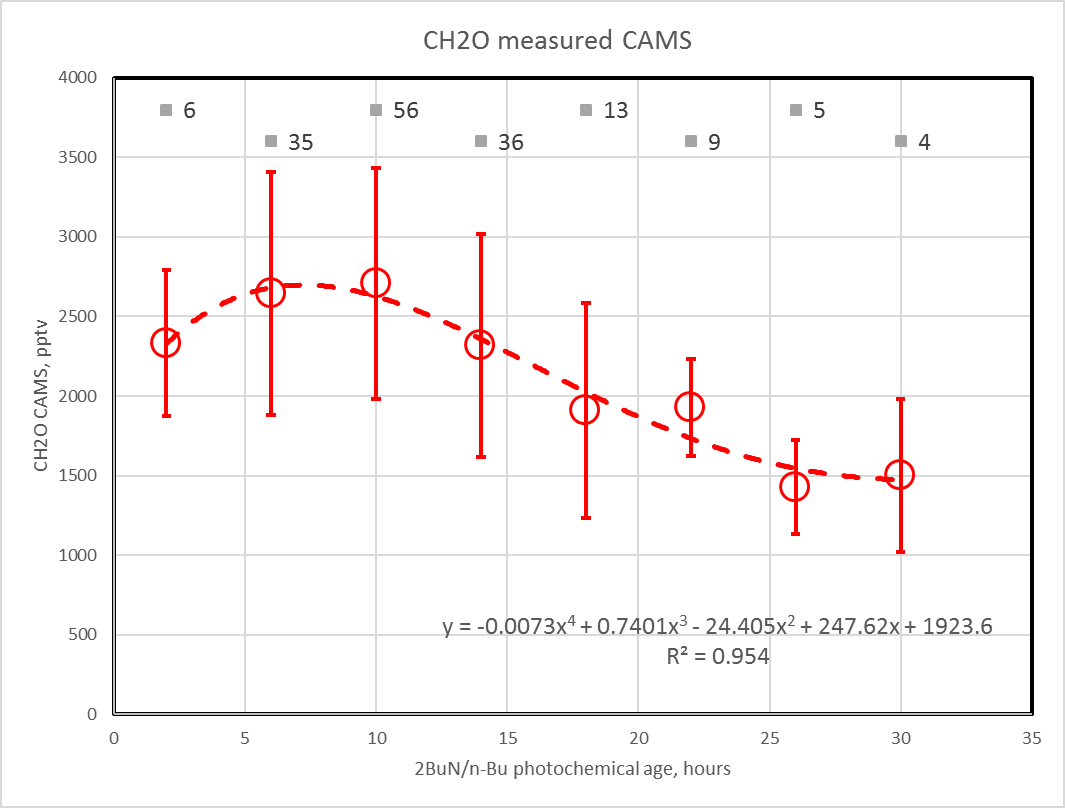 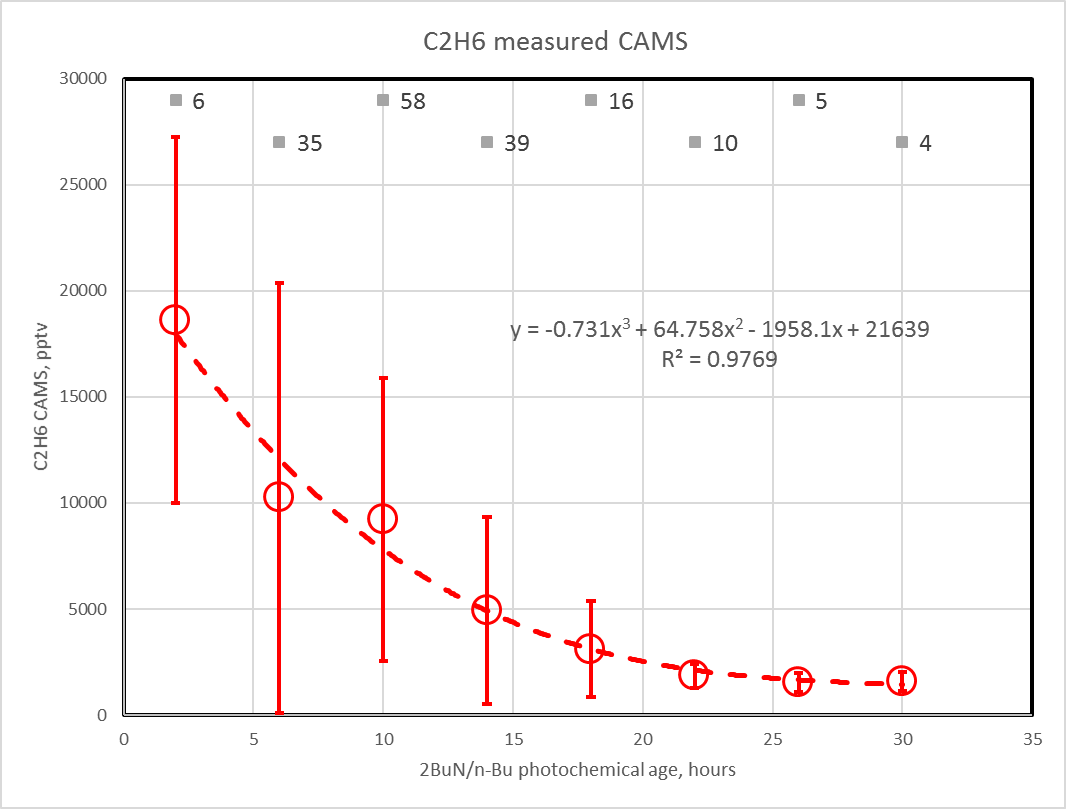 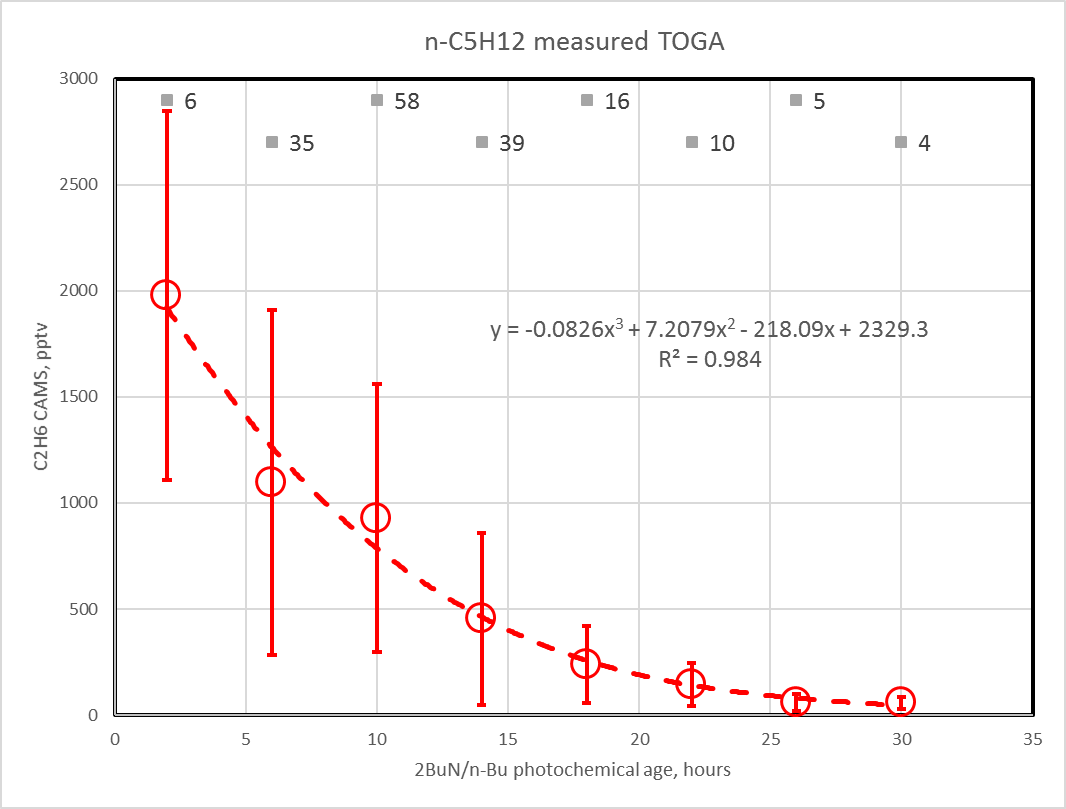 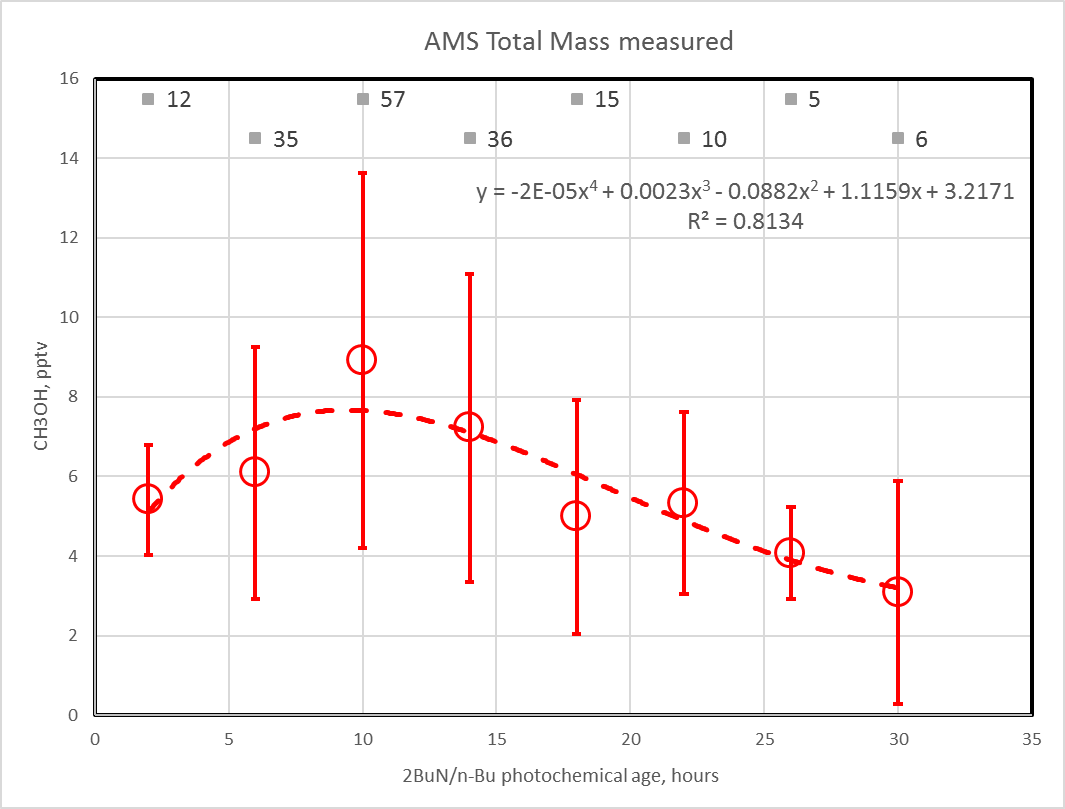 MILAGRO
Data Collections - MILAGRO
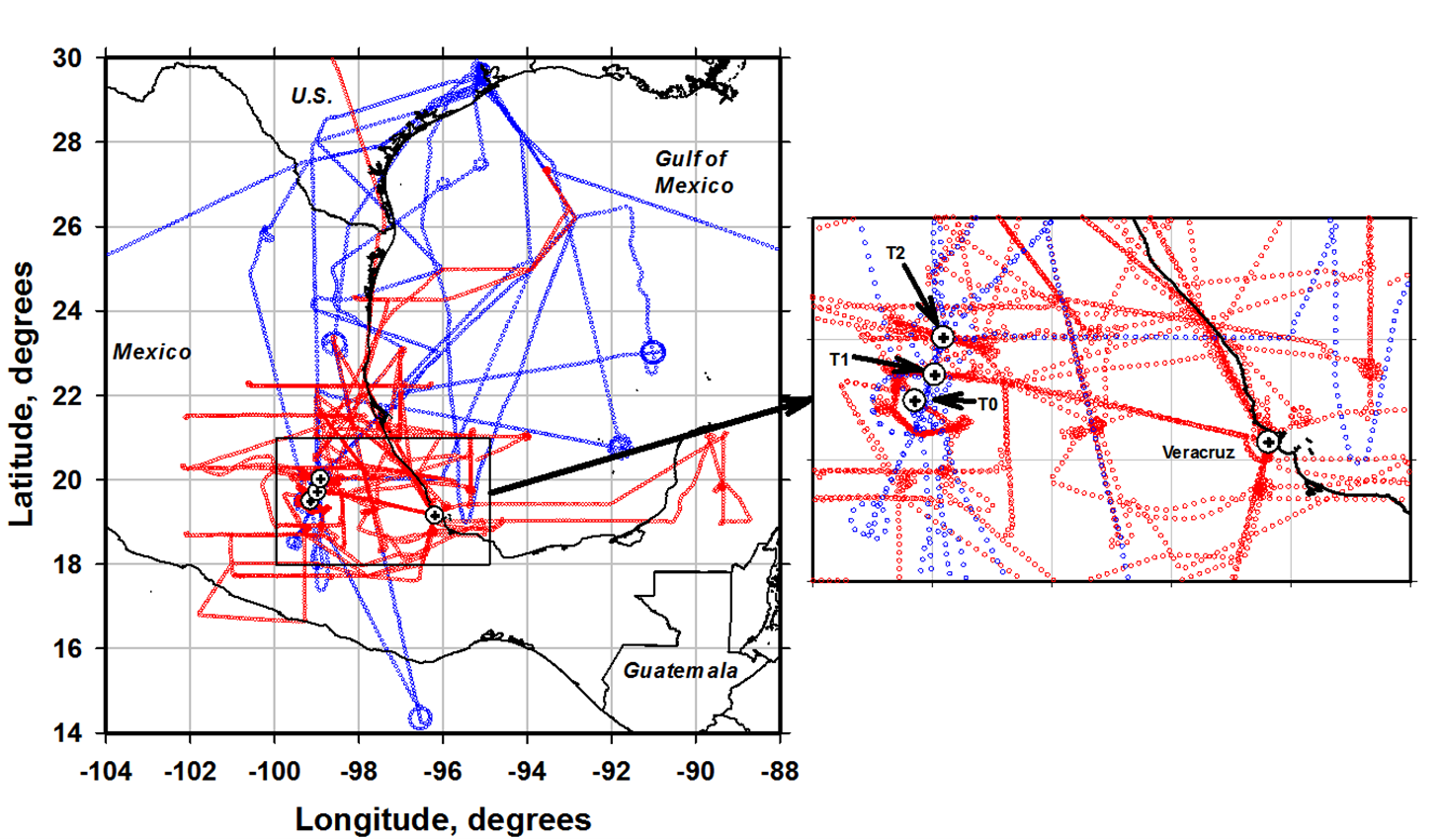 C-130 FlightsDC-8 Flights
Mexico City Outflow
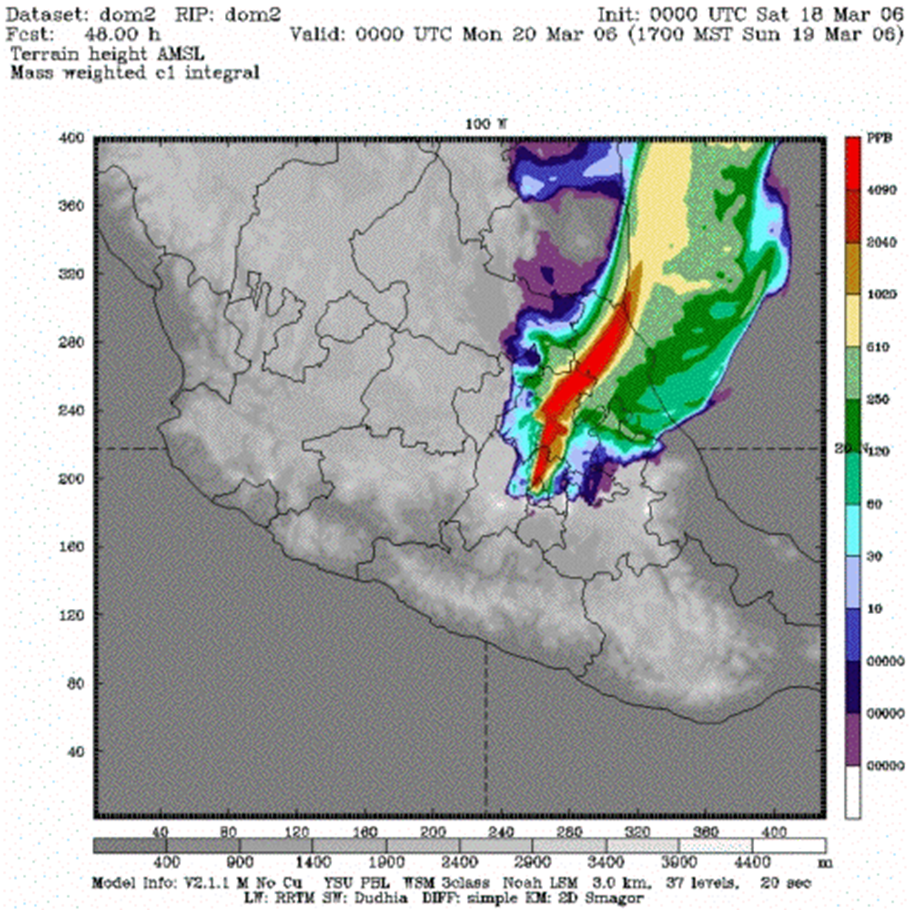 MILAGRO Measured CO
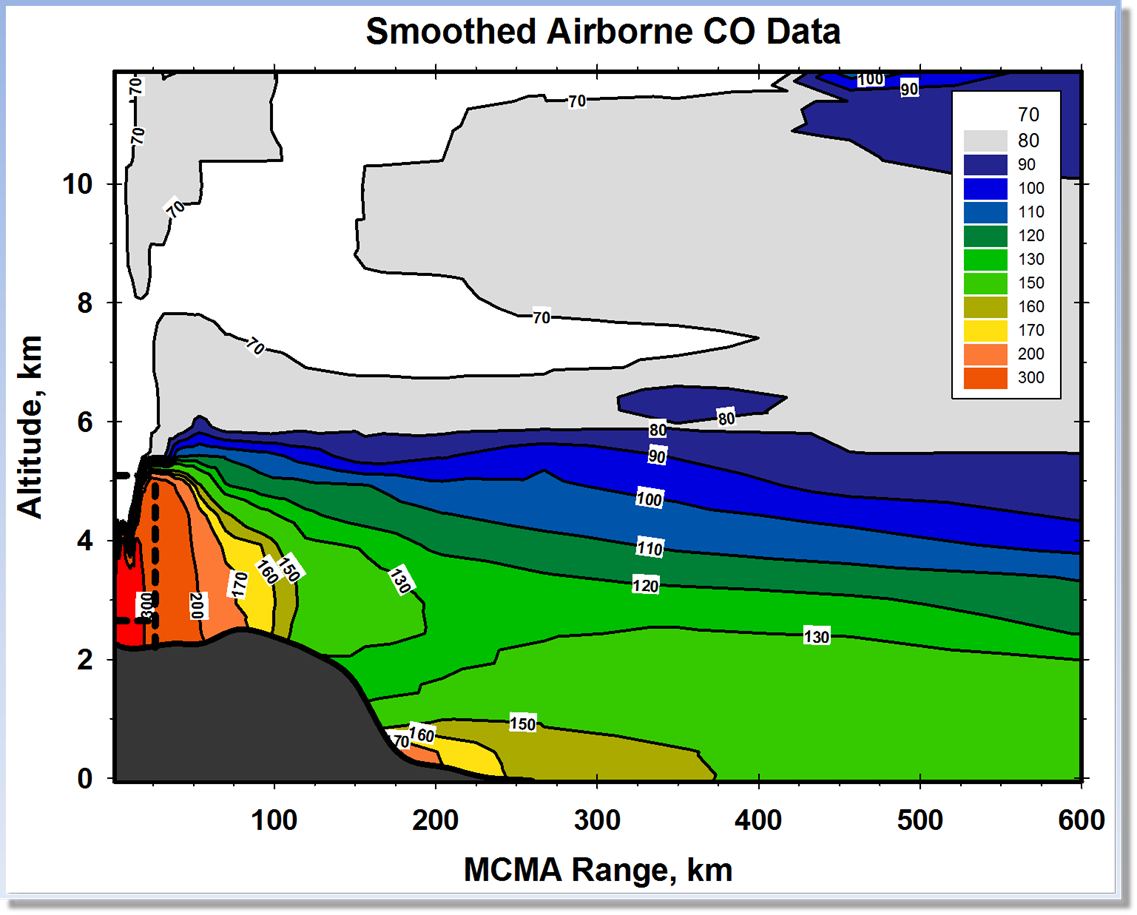 MILAGRO Meas & Model HCHO
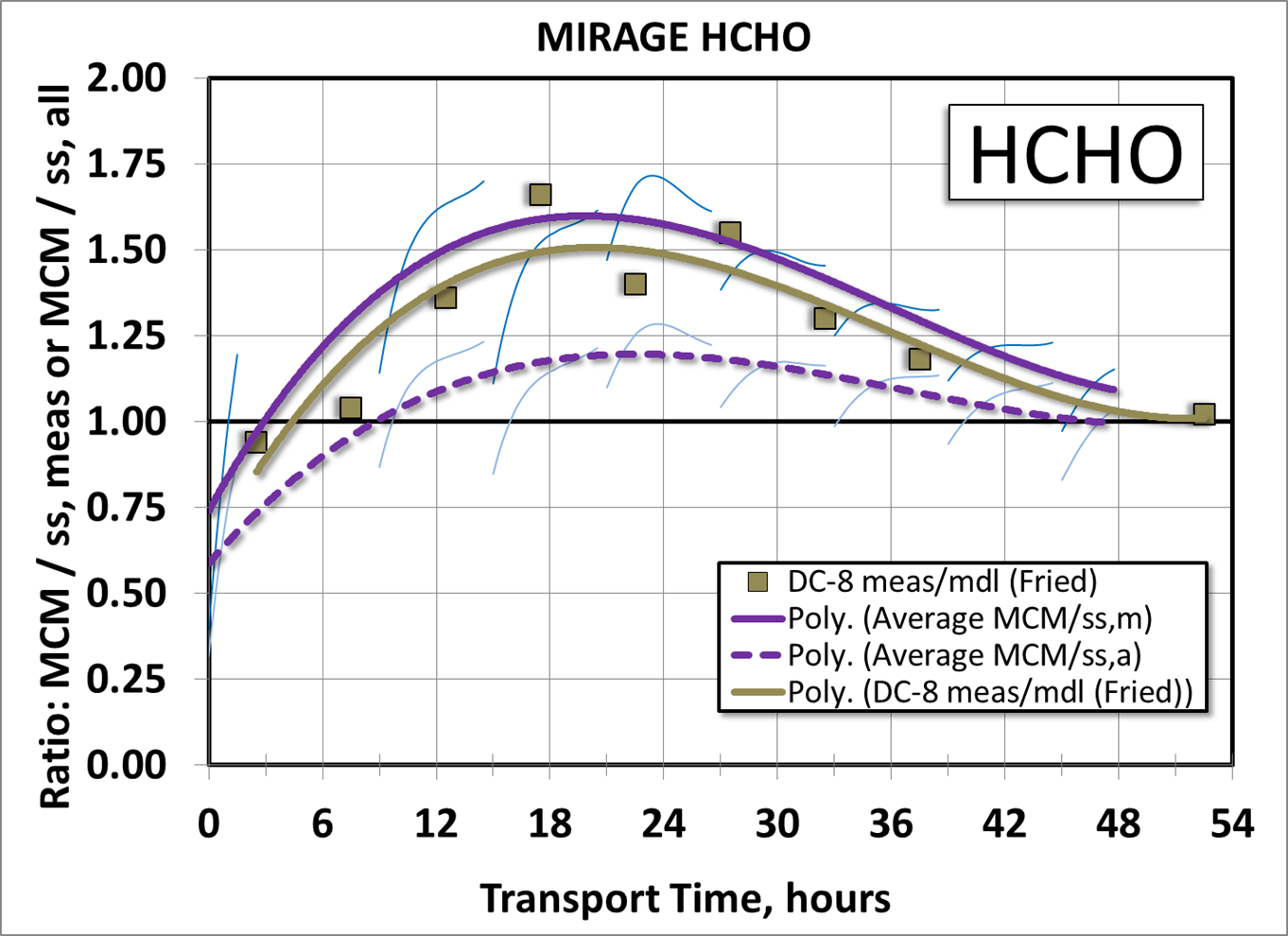 MILAGRO Meas & Model OH
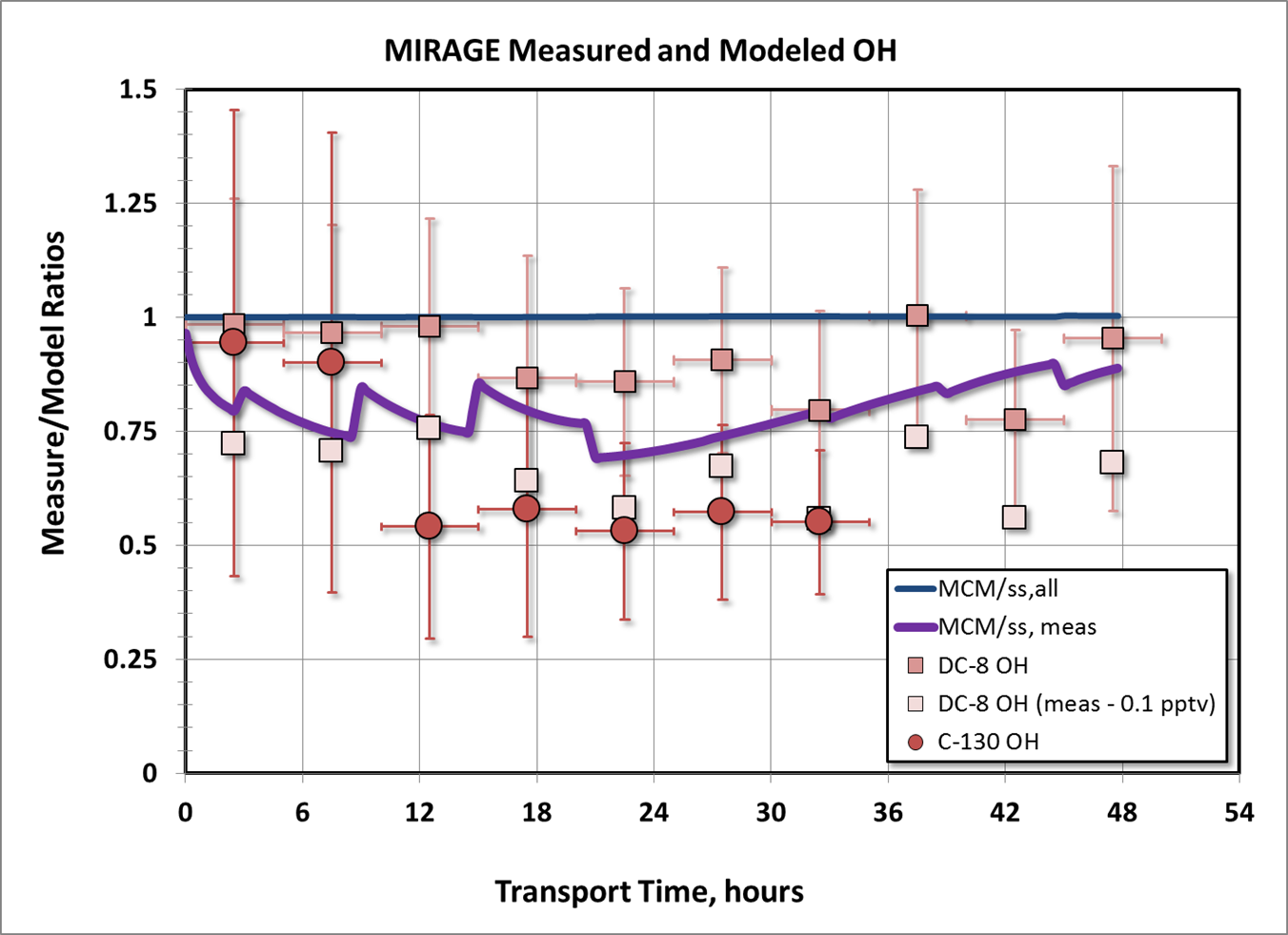 MILAGRO Meas & Model HO2
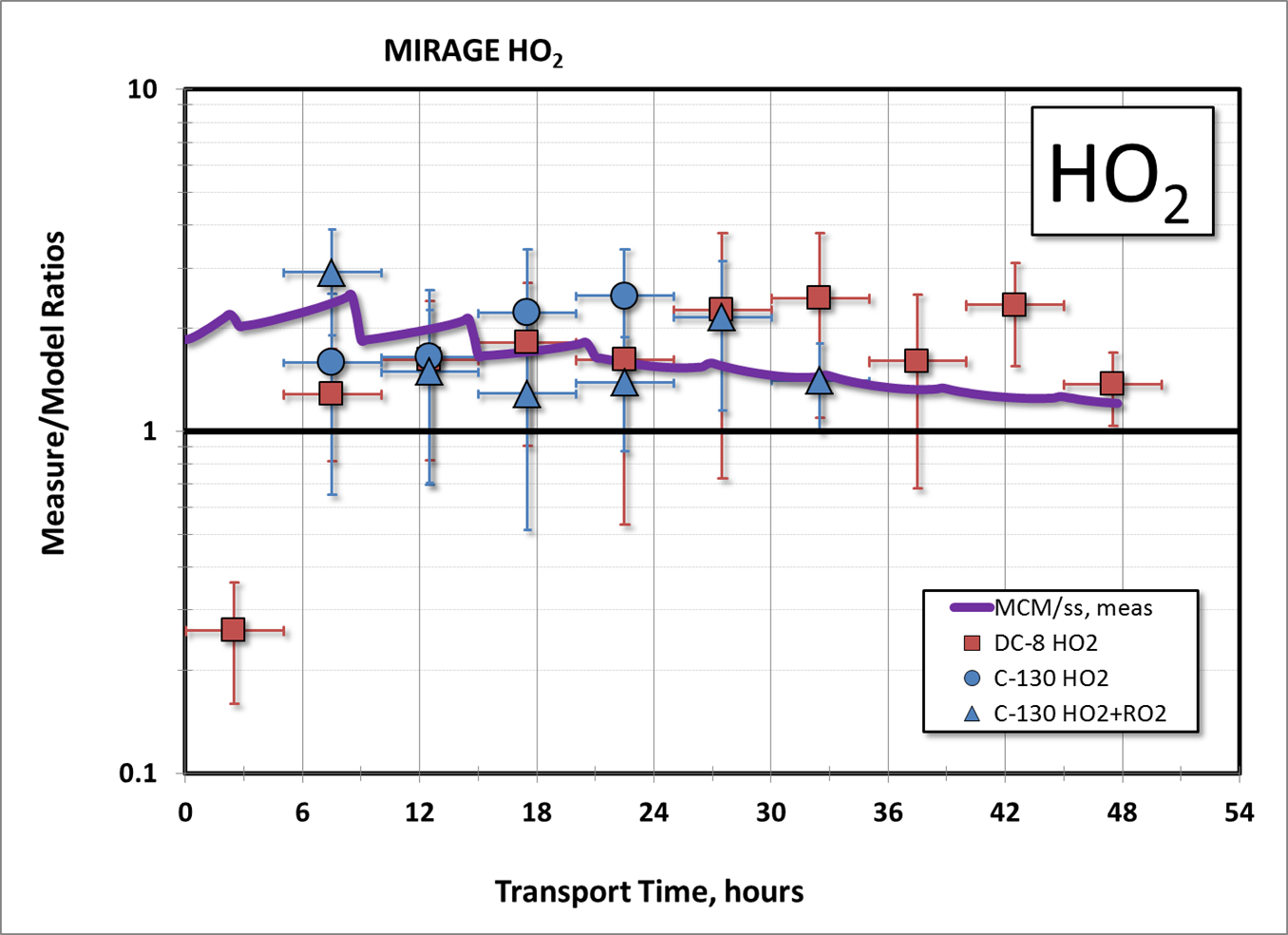 MILAGRO Unmeasured VOCs with Major Influence on Photochemistry
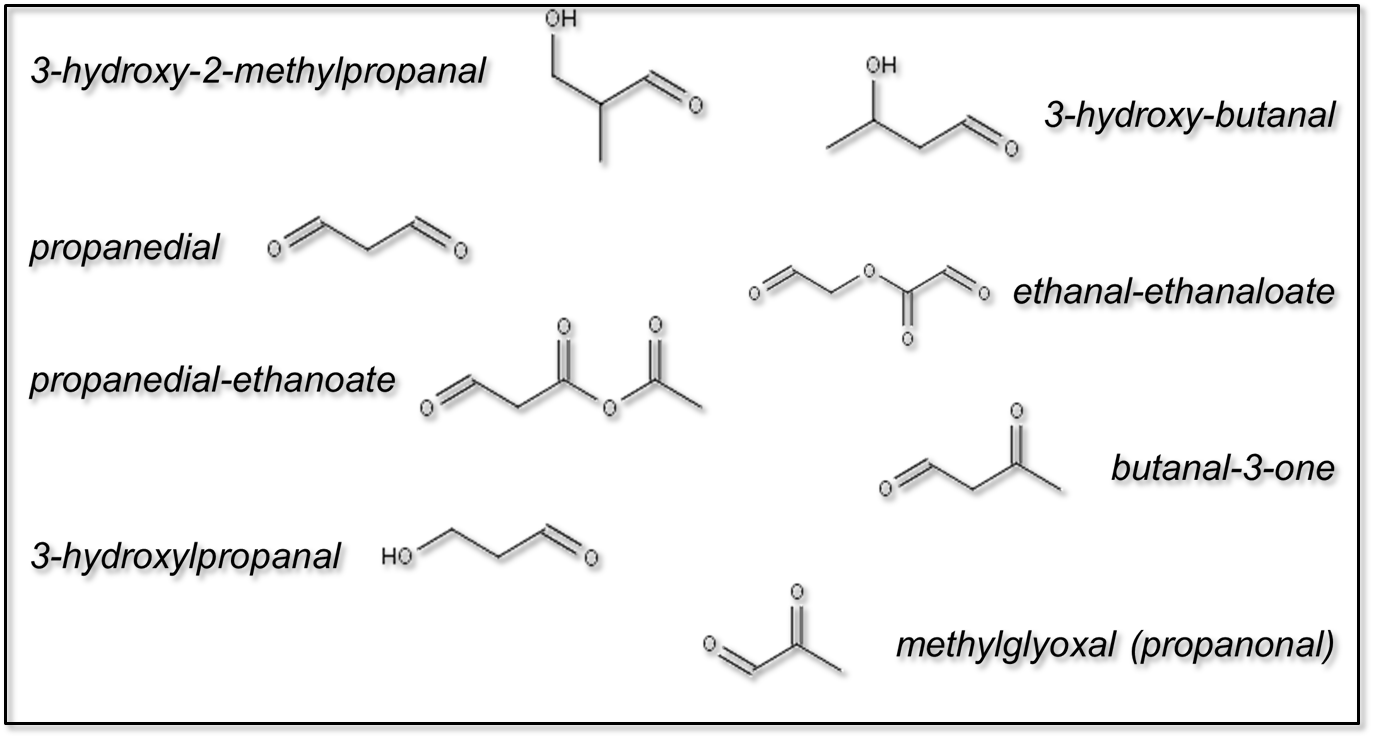 MILAGRO Summary
CH2O  and HO2 measurements systematically greater than constrained steady state model
OH measurements systematically lower than model
Measure-model differences appear to be explained by presence of unmeasured (on the C-130 & DC-8) oxygenated VOCs